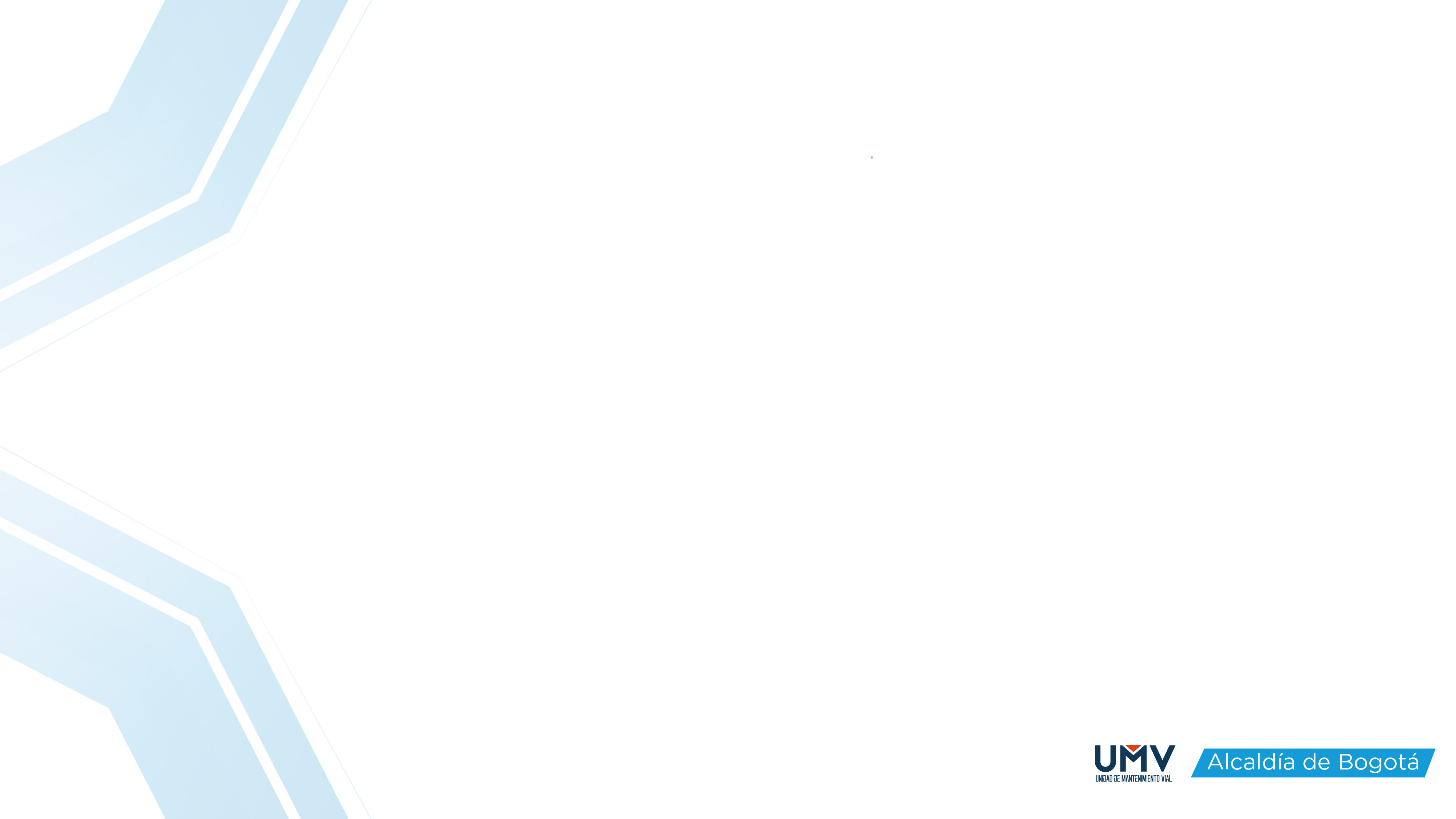 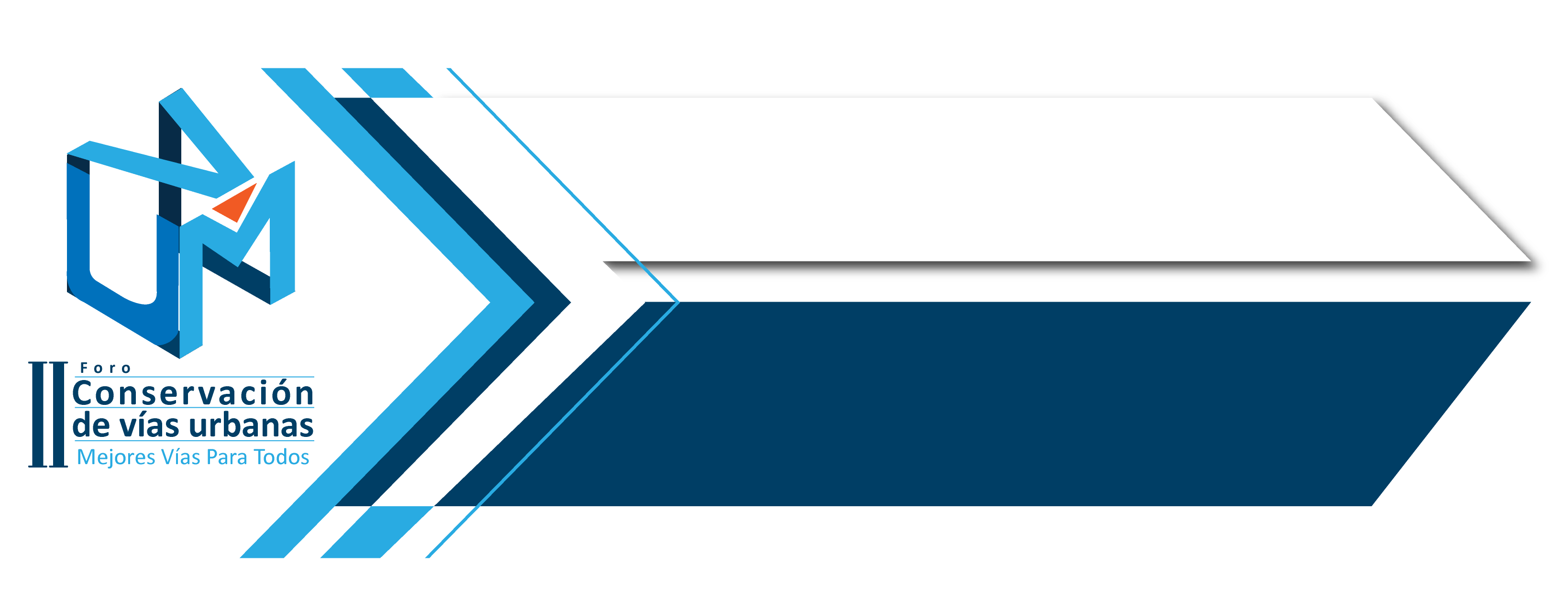 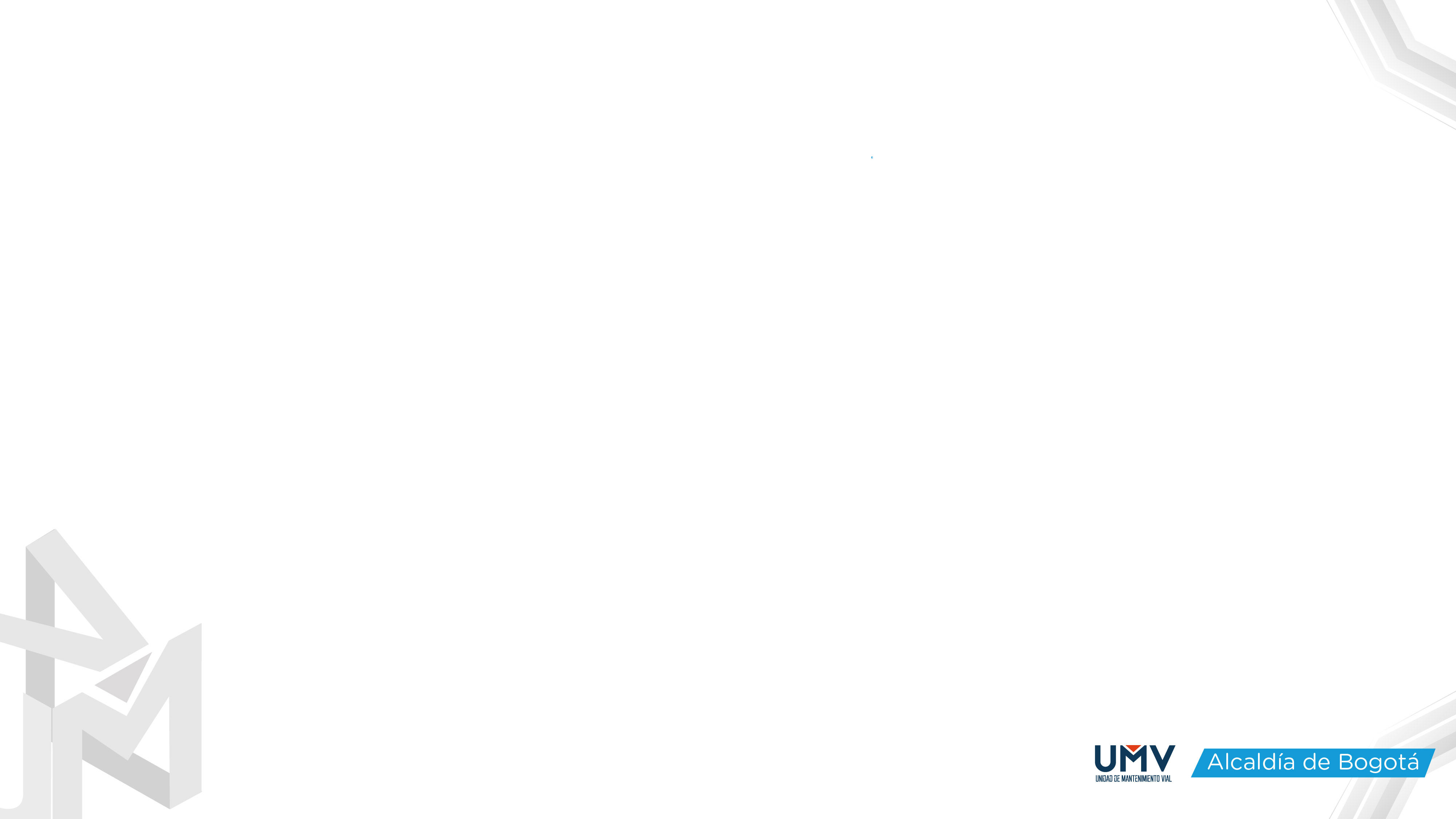 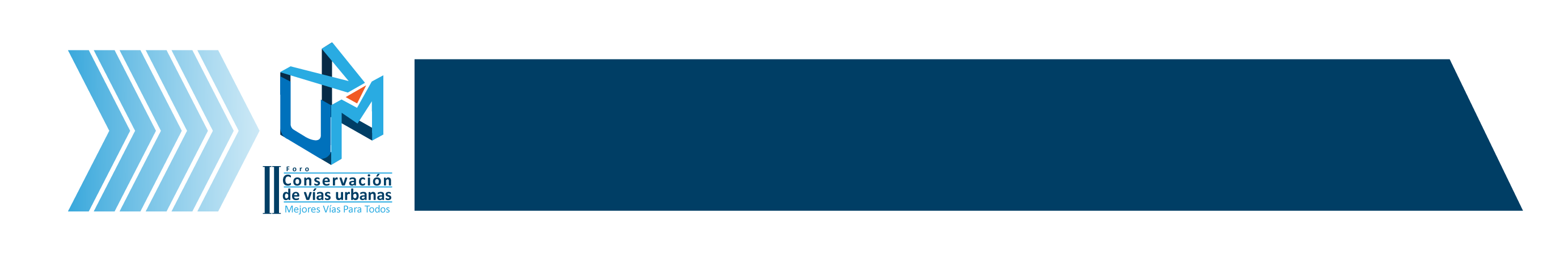 La subordinación política

    Estados Unidos de Norteamérica
                                
             Estado de la Florida

        Condado de Miami-Dade

      Ciudades y Villas (ej. Miami)
MIAMI : Esta compuesta por:
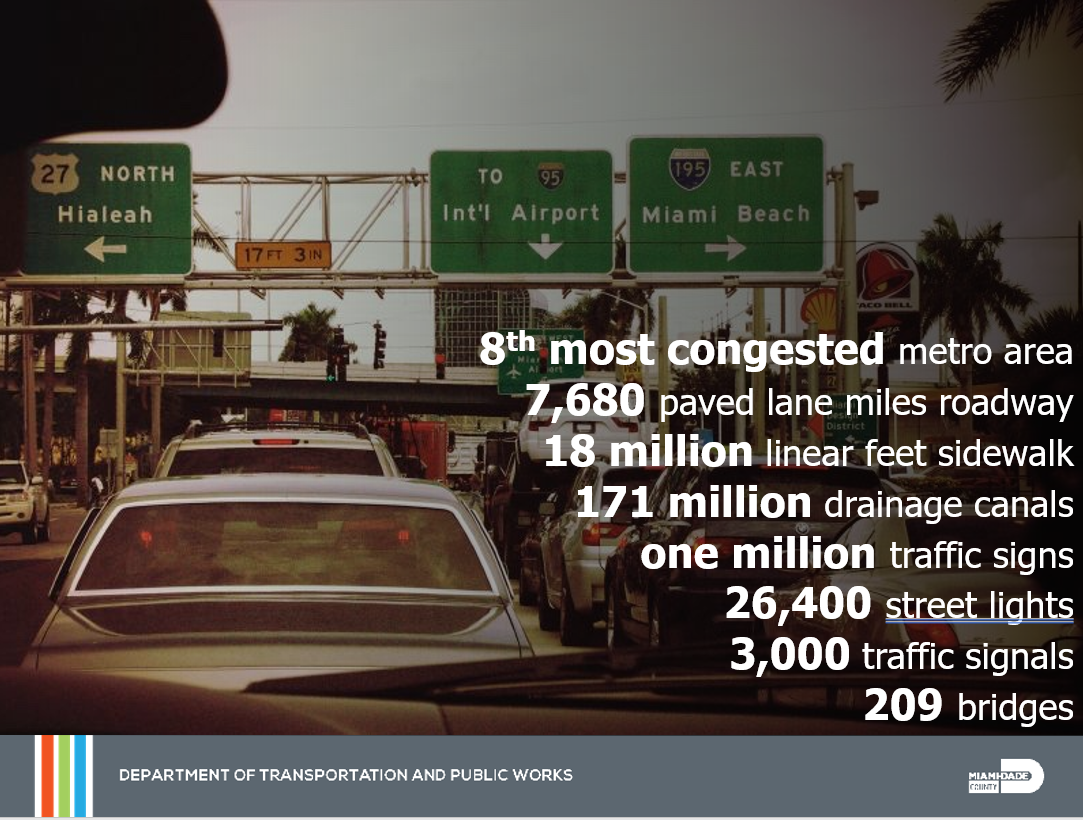 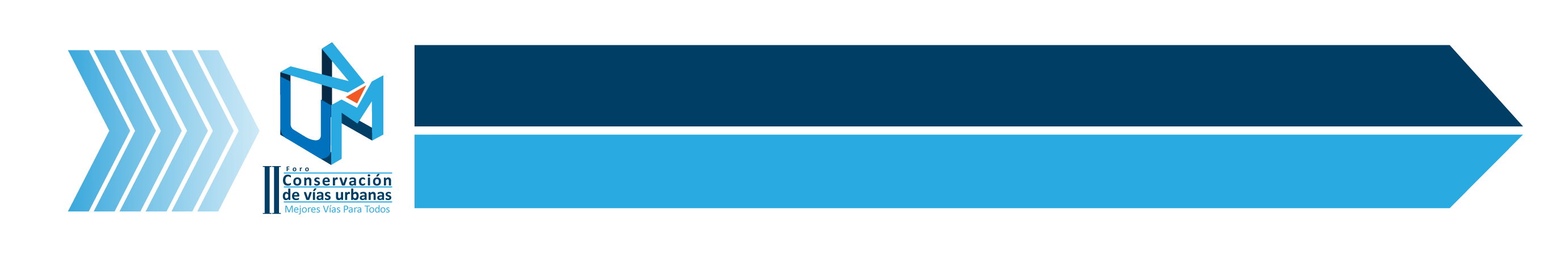 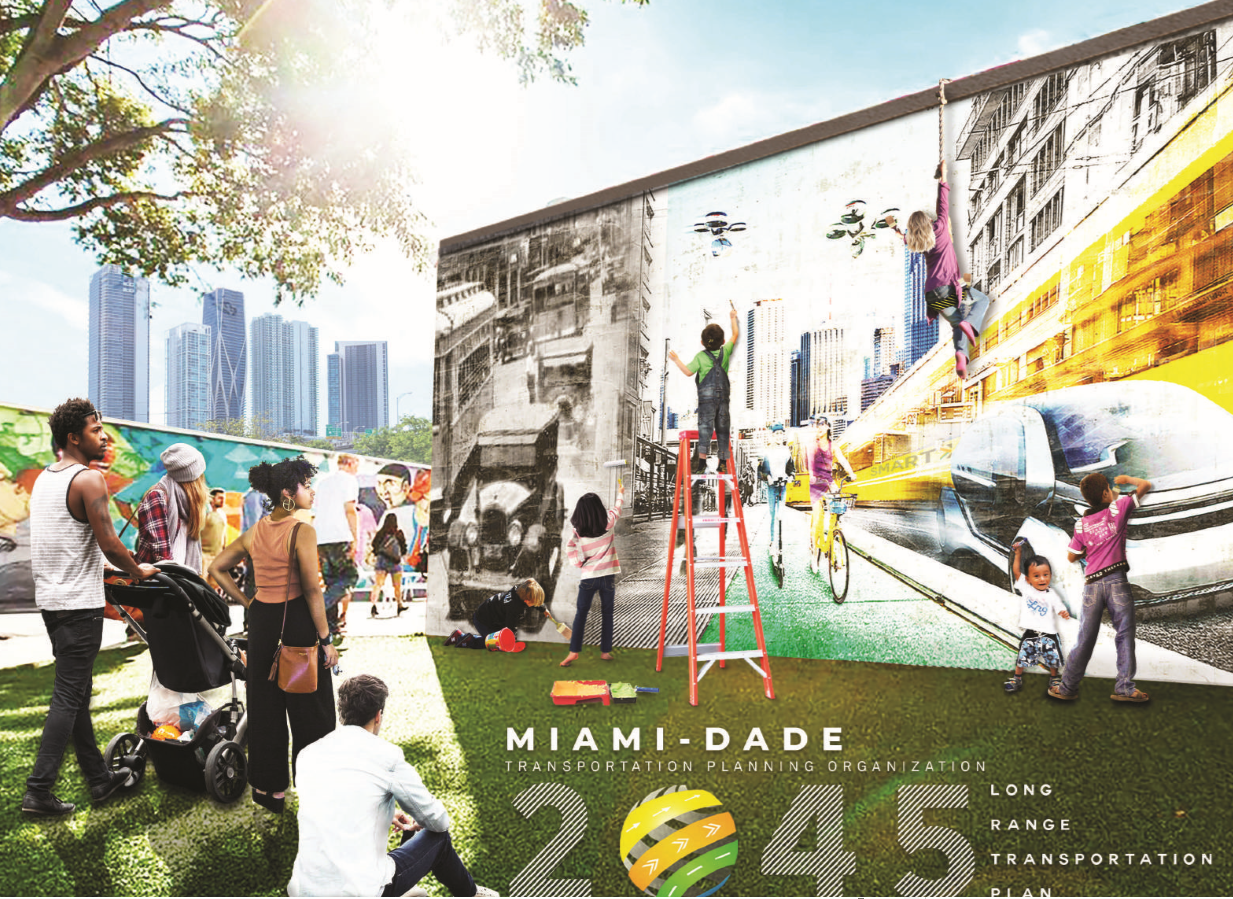 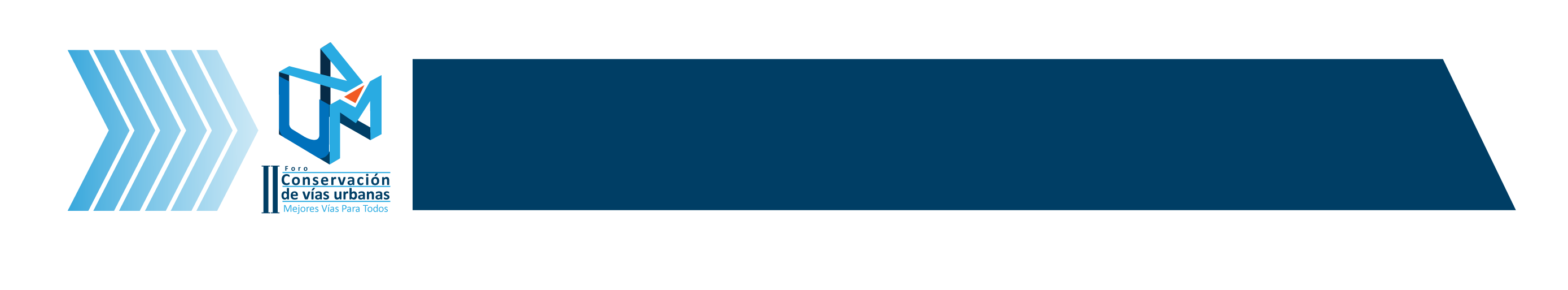 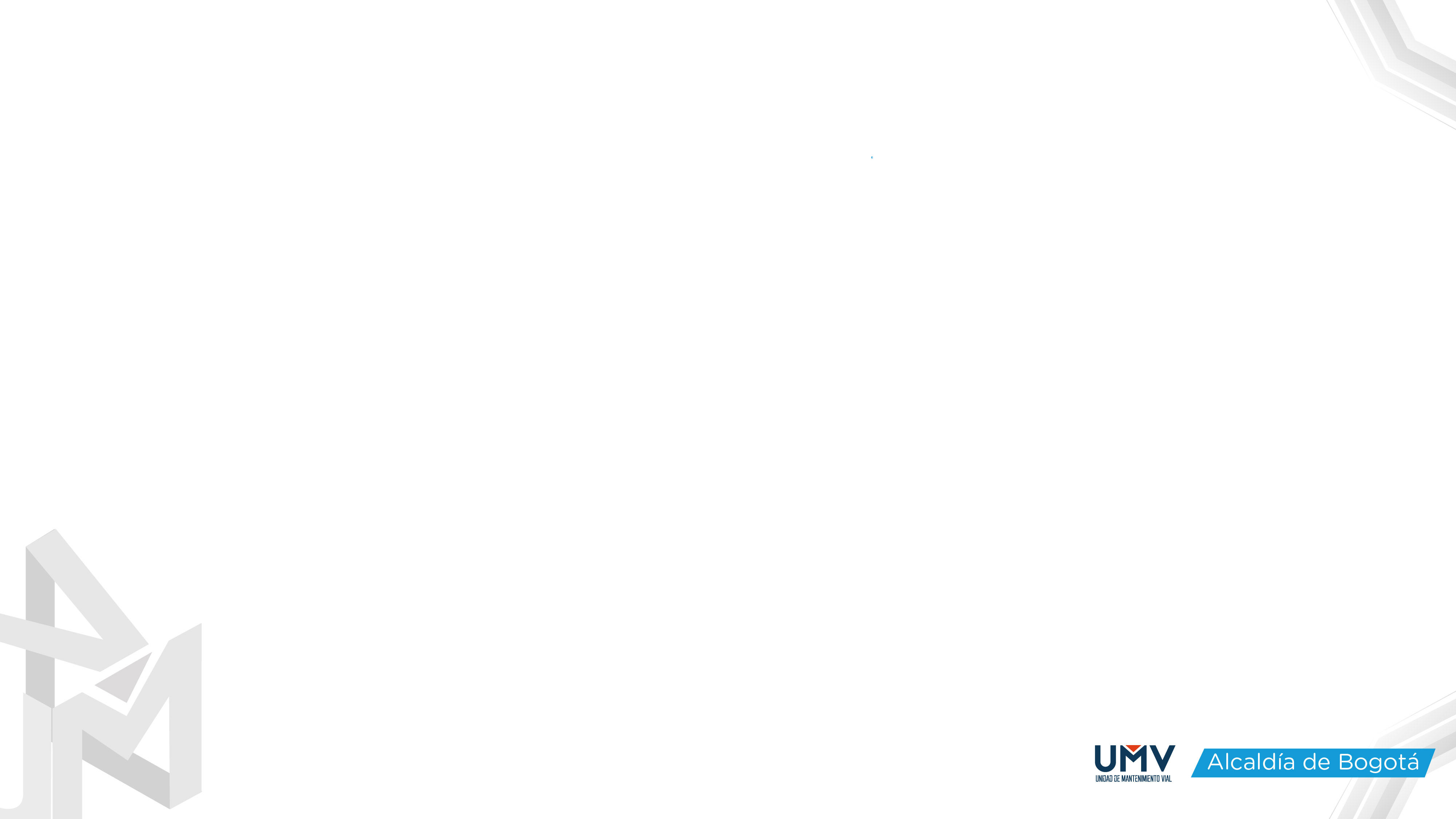 Metas y Objetivos del Plan a Largo Plazo 2045
1 Maximizar las opciones de movilidad en todo el sistema
2 Incrementar el sistema de seguridad para todos los usuarios
3 Contribuir al florecimiento económico
4 Proteger y preservar el medio ambiente y calidad de vida, y promover la conservación de energía
5 Mejorar la integración y conectividad entre todos los sistemas
6 Optimizar buenas inversiones estratégicas para el beneficio de la administración y las operaciones
7 Mejorar y preservar el sistema existente
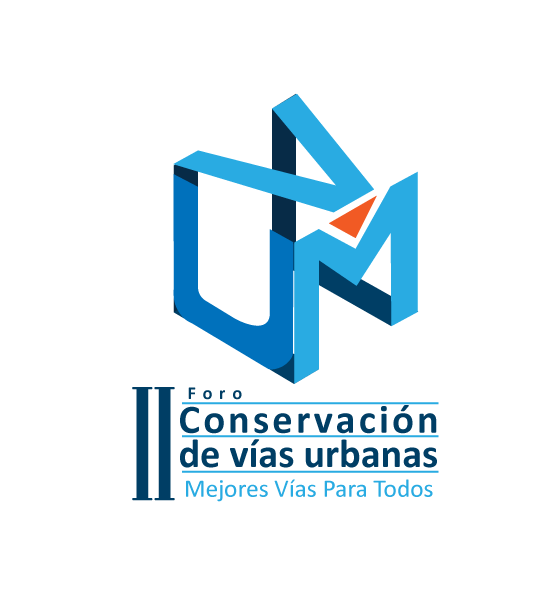 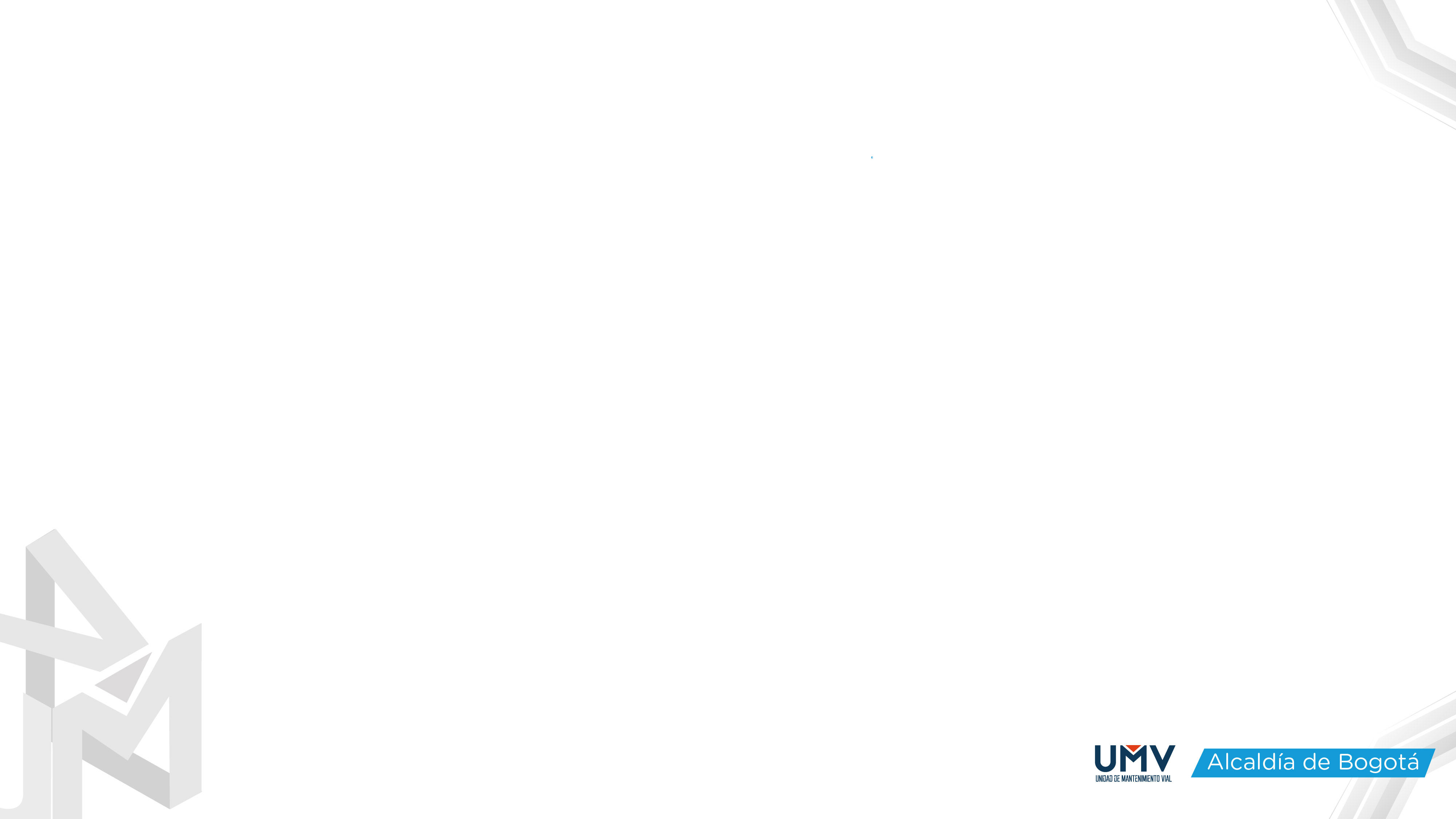 PARTICIPACION PUBLICA
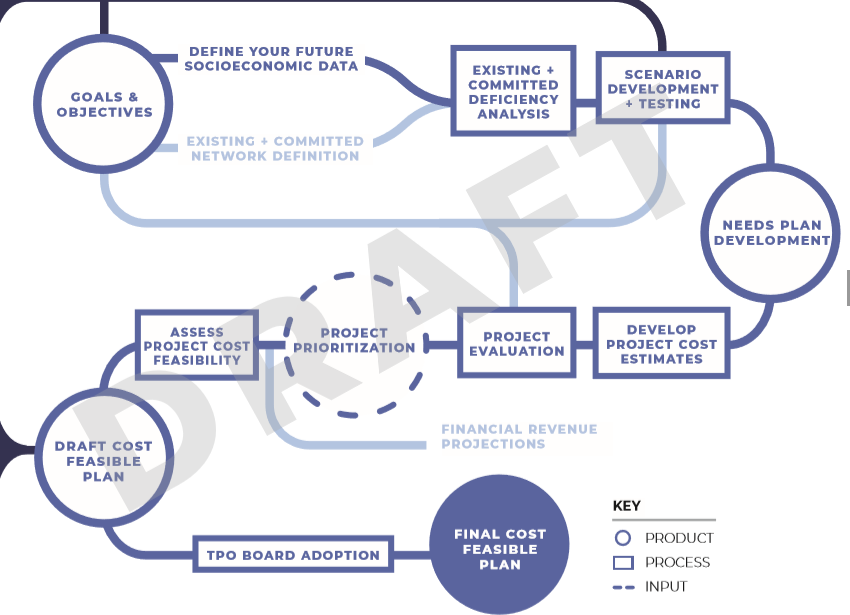 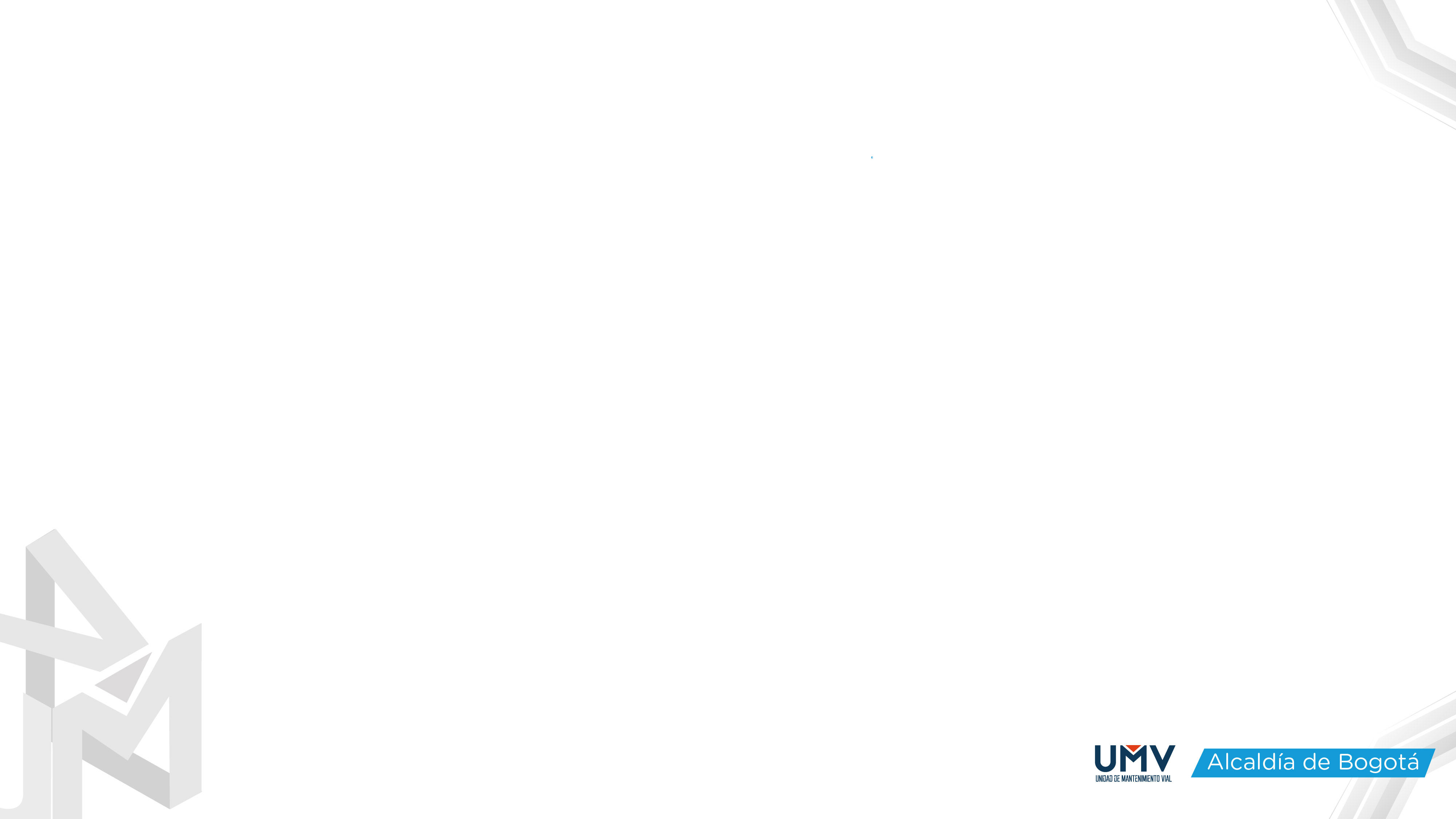 Ejemplo de Proyectos con Fondos Financieros
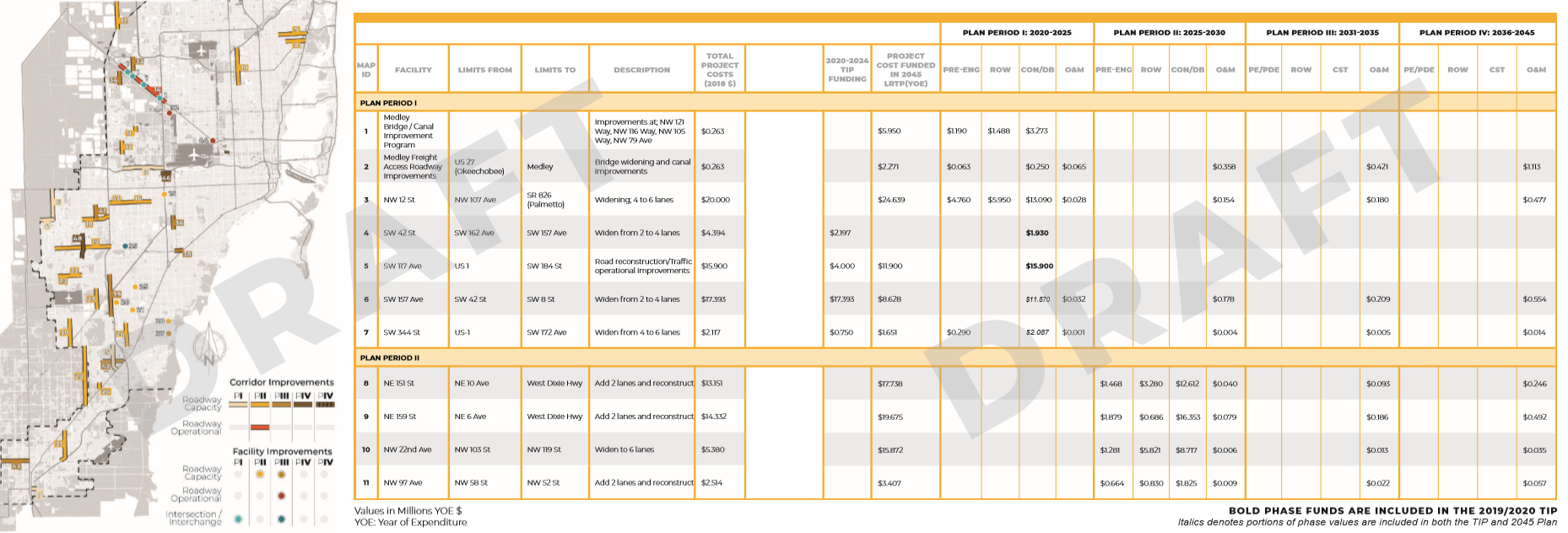 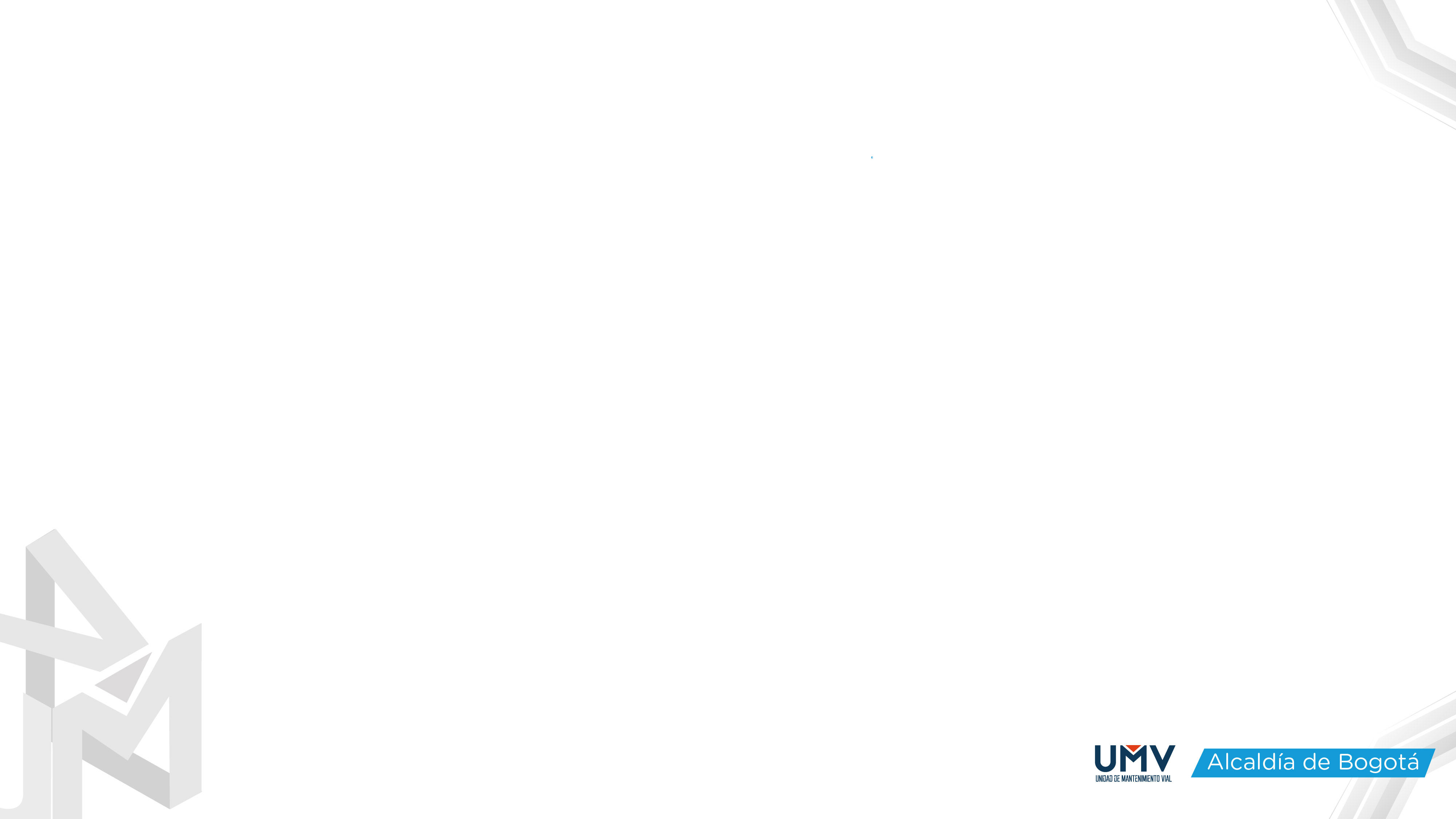 Ejemplo de Proyectos sin Fondos Financieros
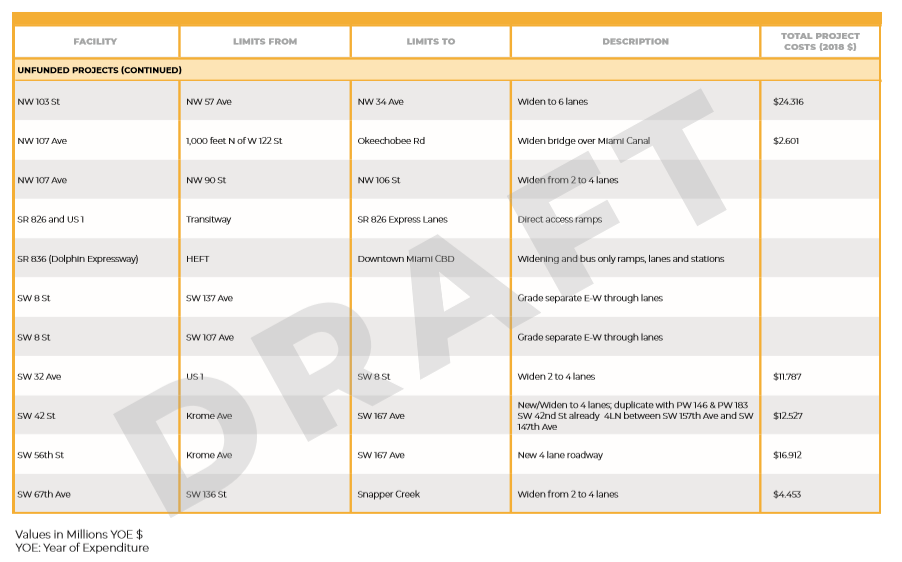 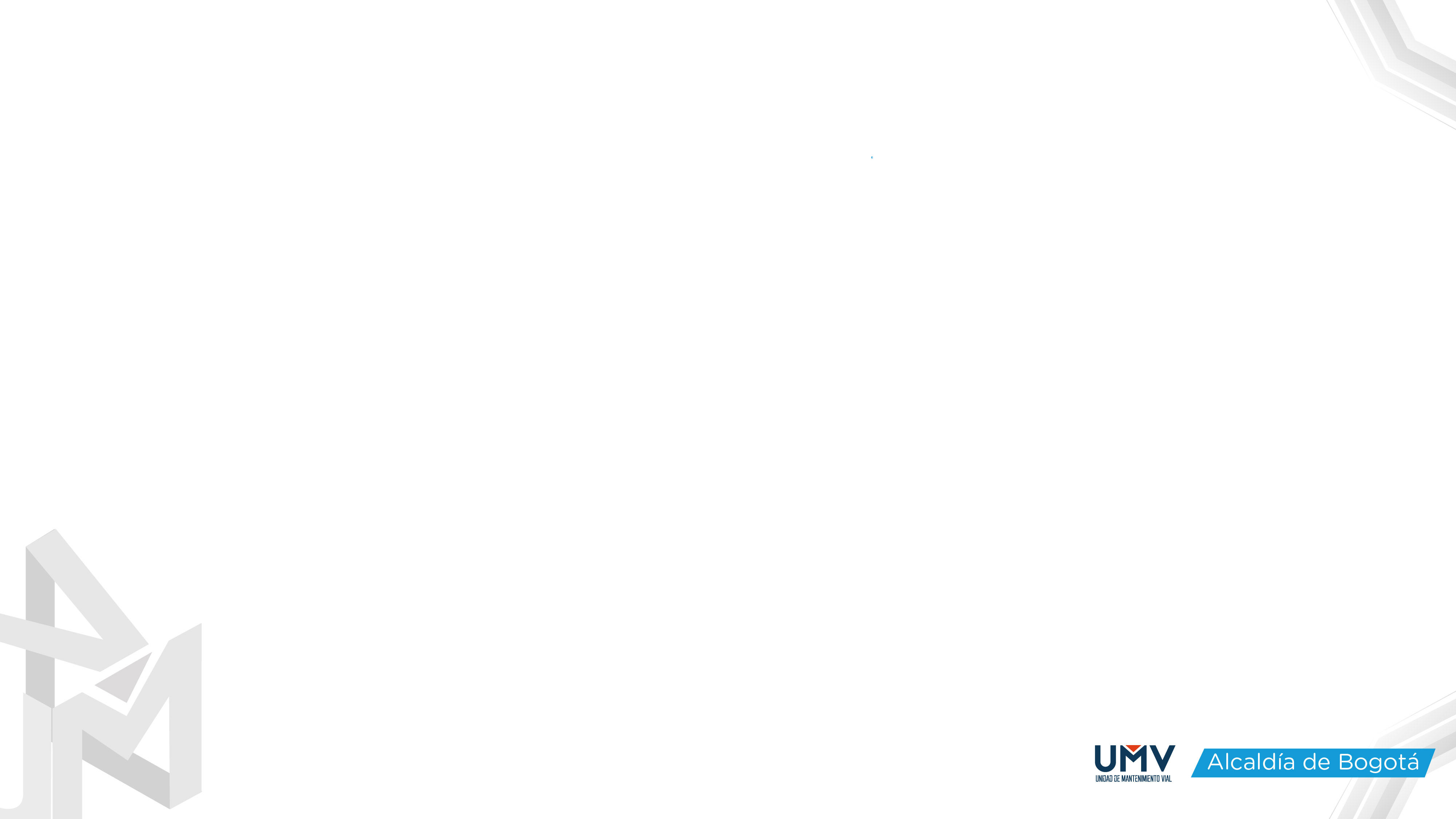 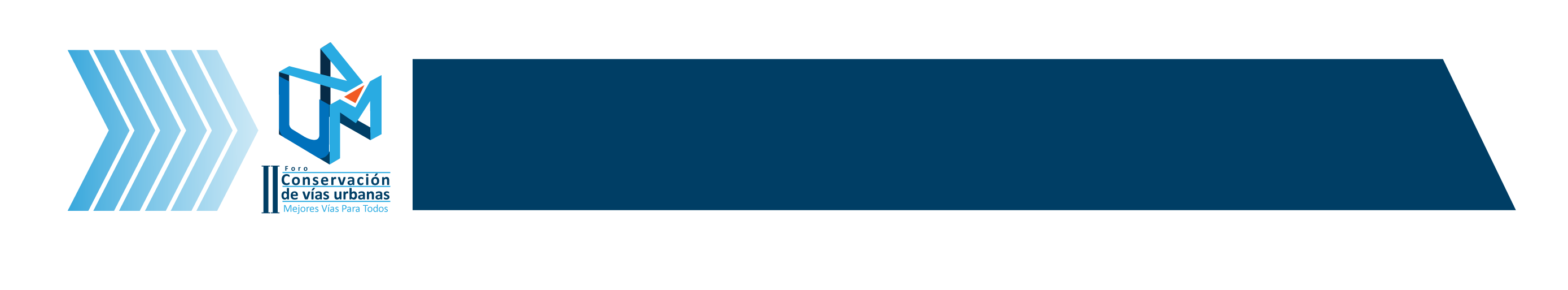 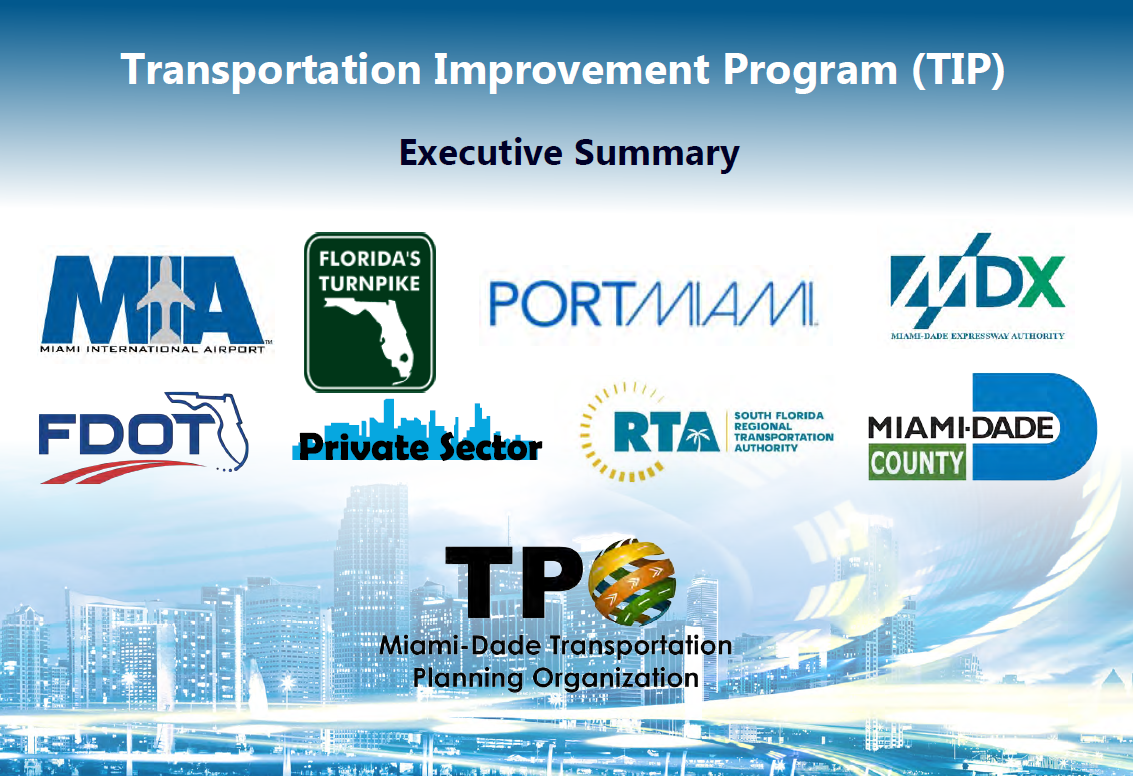 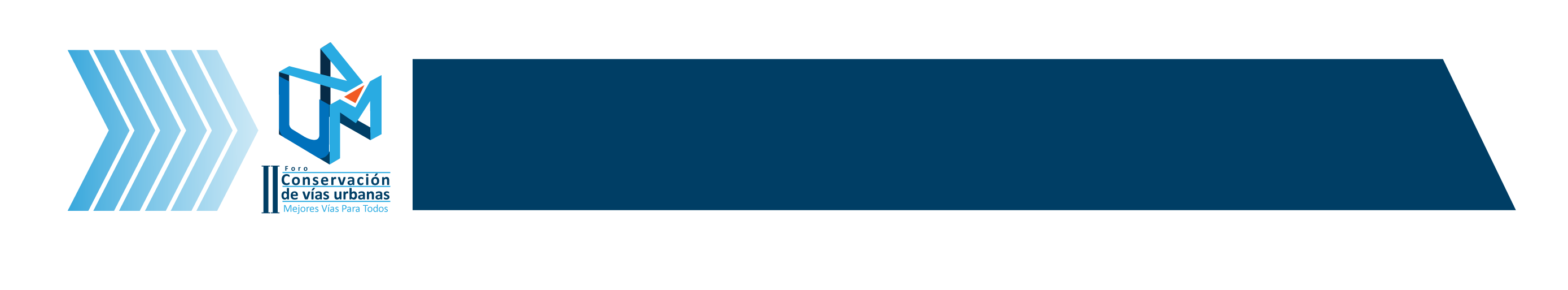 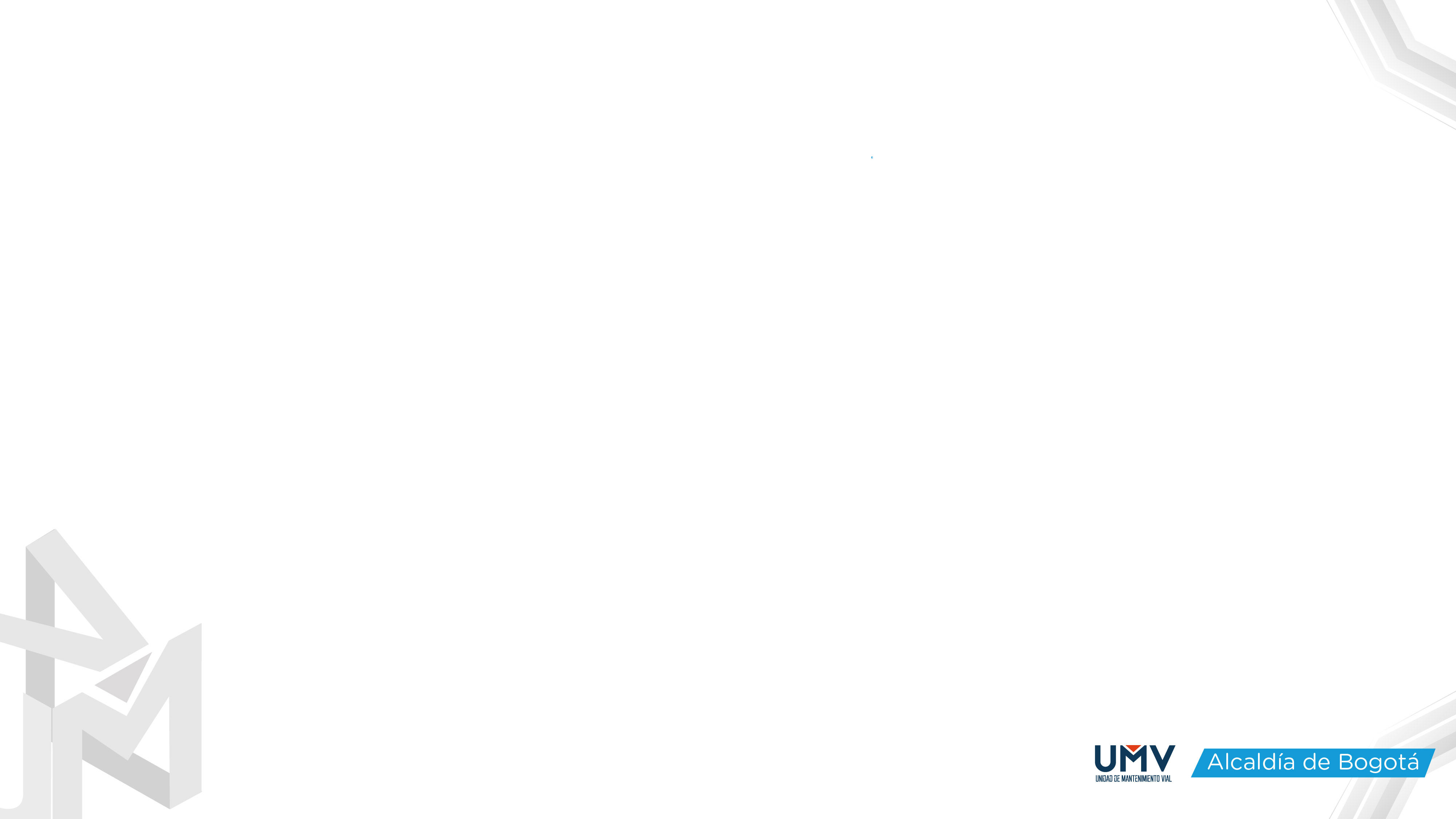 SUMARIO EJECUTIVO
TPO Miami-Dade Transportation Planning Organization
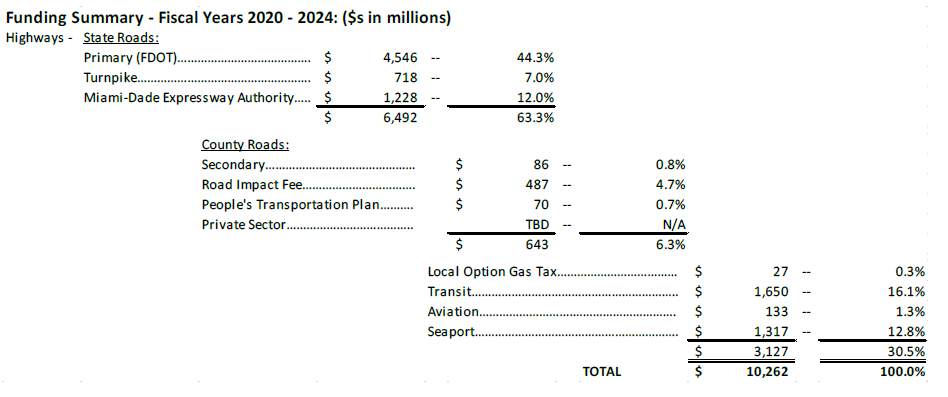 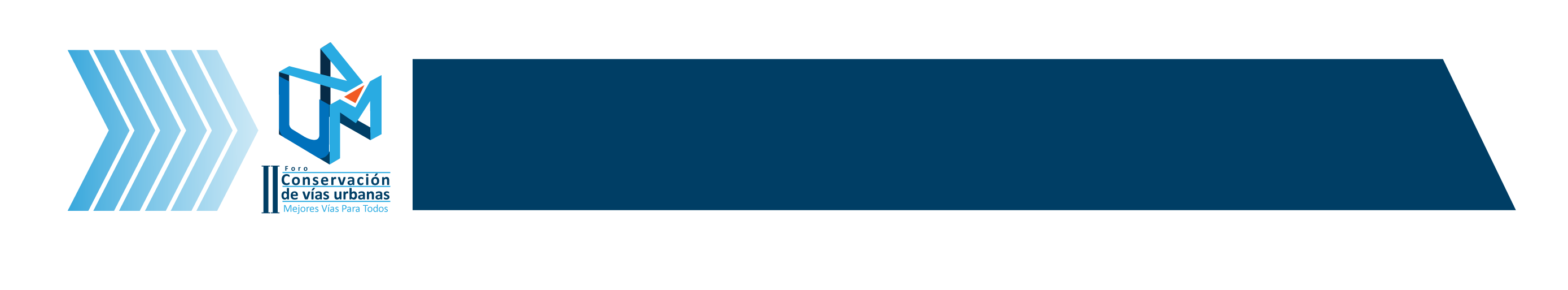 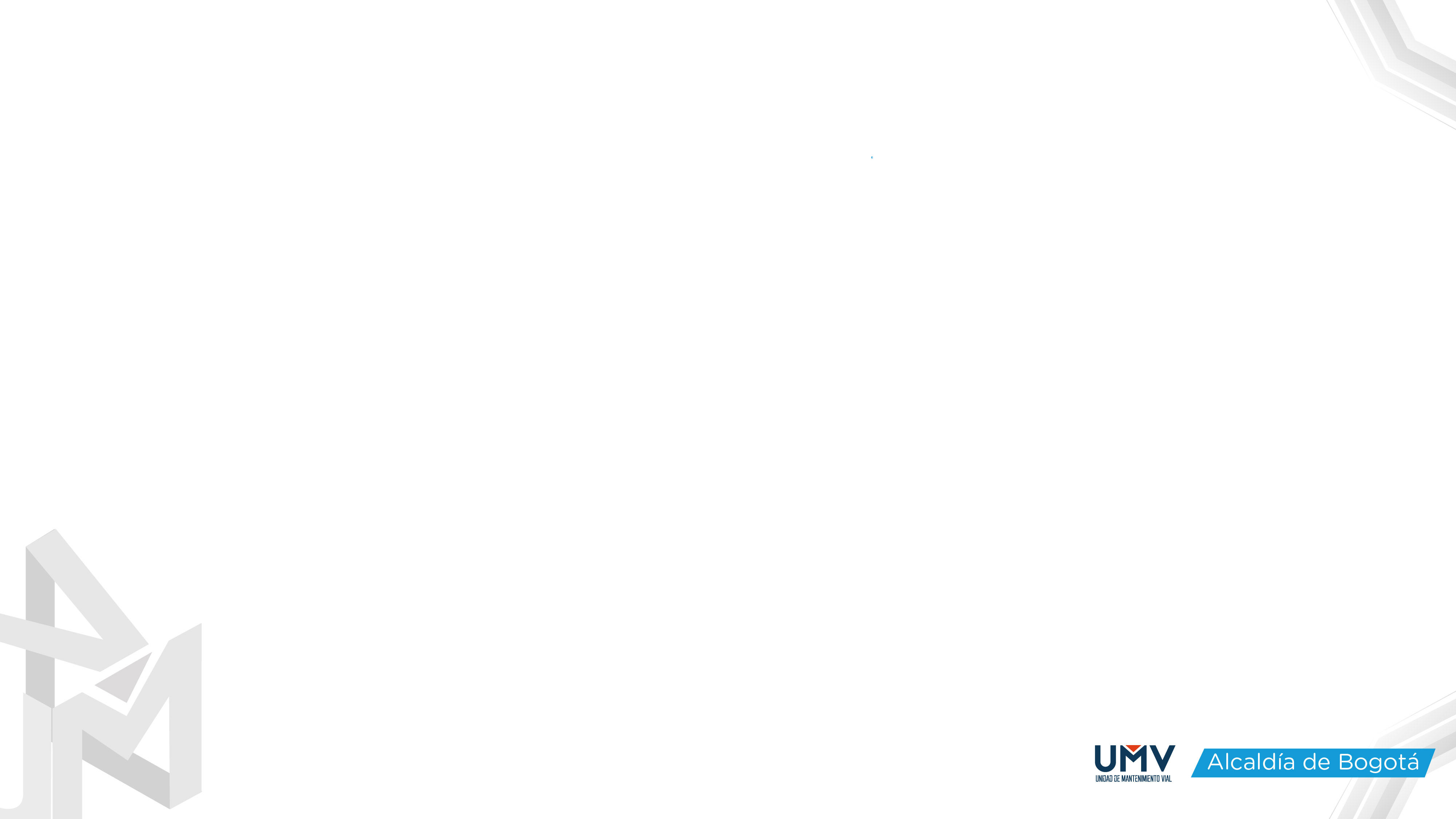 TPO Miami-Dade Transportation Planning Organization
Objetivos Principales
Mejorar la seguridad en cada establecimiento operativo
Reducir accidentes en las carreteras y entre sistemas operativos
Aumentar la seguridad en cada señal de pare y áreas de conexión
Crear e implementar rutas seguras hacia las escuelas
Promover la seguridad de los usuarios de edad avanzada
Acomodar y asegurar de manera conveniente el desplazo de peatones
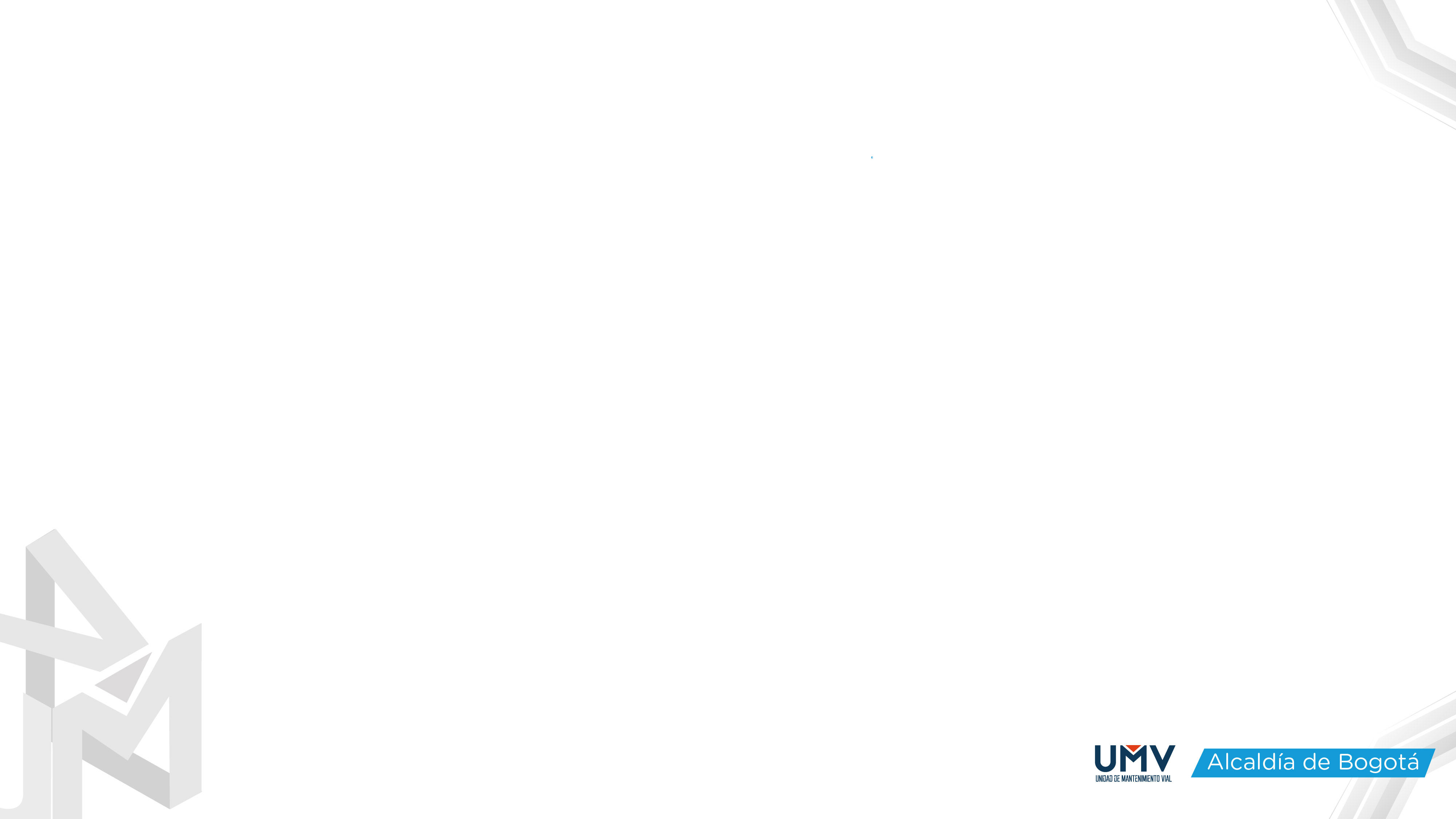 TPO Miami-Dade Transportation Planning Organization
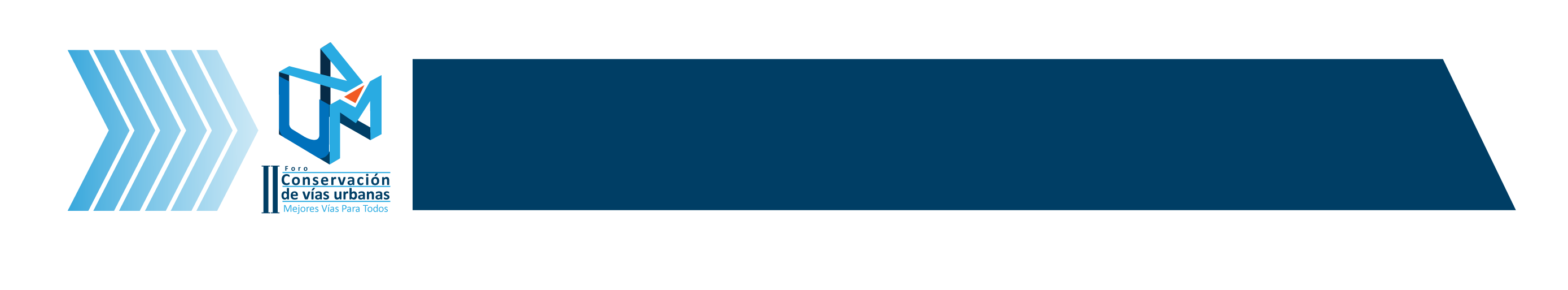 Fatalidades en carreteras estatales vs. locales
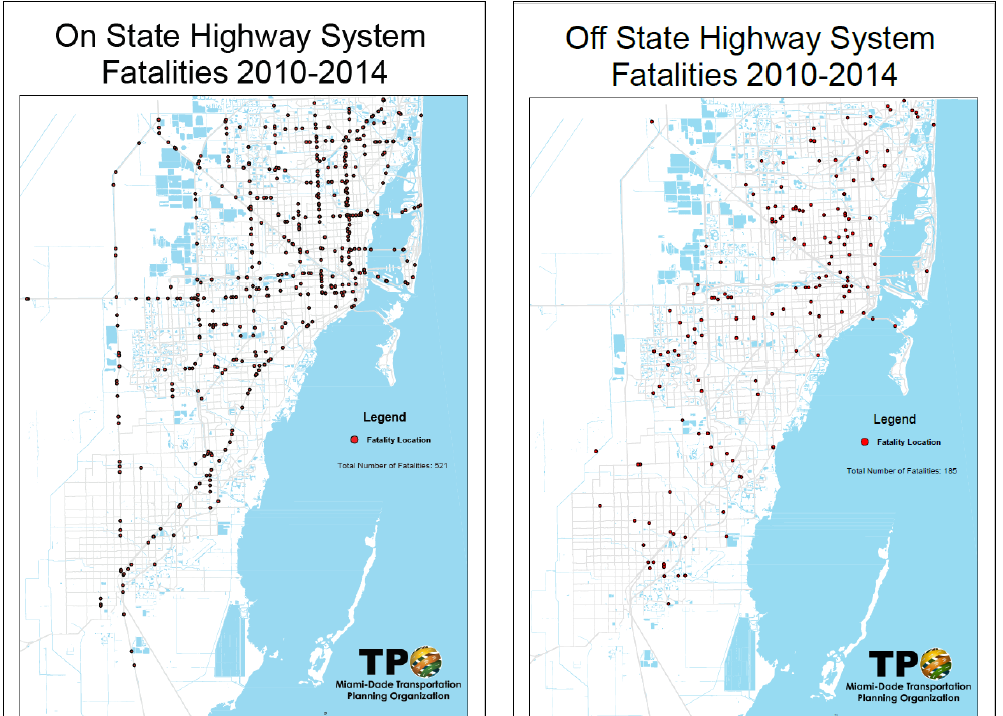 TPO Miami-Dade Transportation Planning Organization
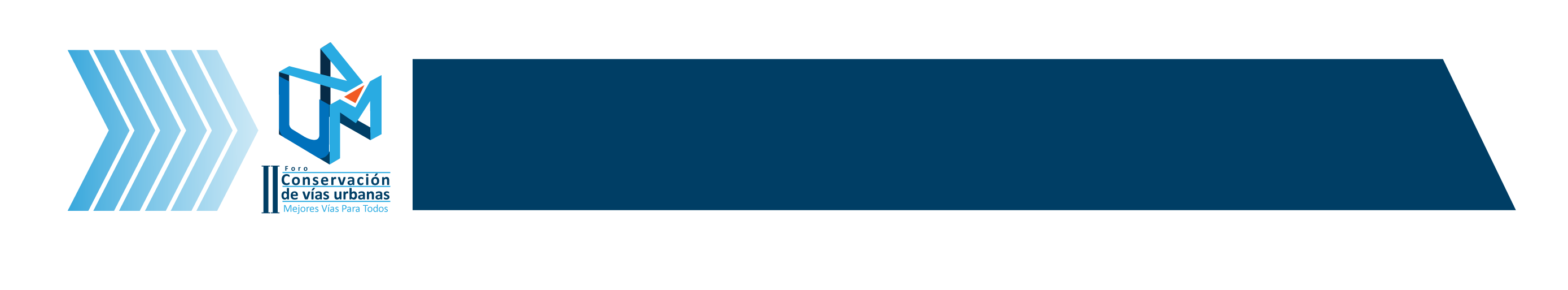 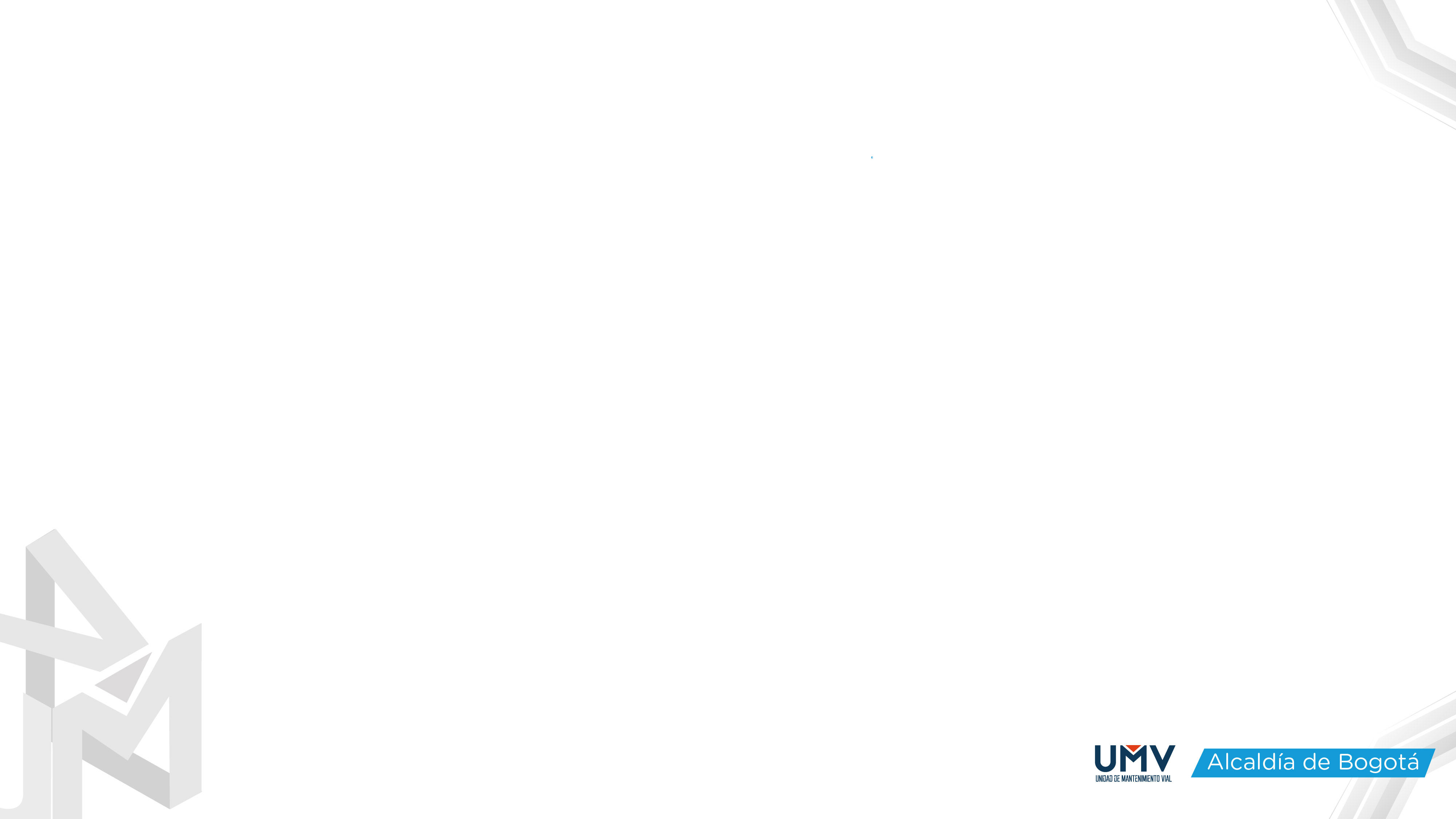 CONDICION DE CARRETERAS Y PUENTES
PARAMETROS ESTABLECIDOS
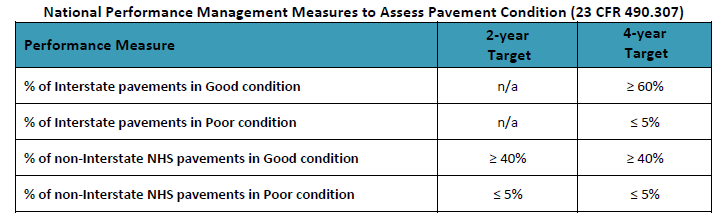 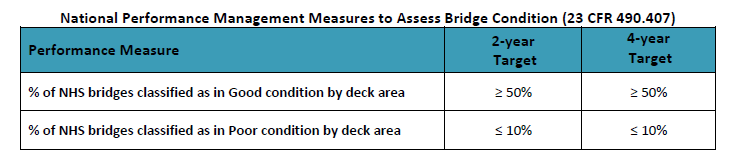 MIAMI – Calculos de Impuestos Por Impacto Vial
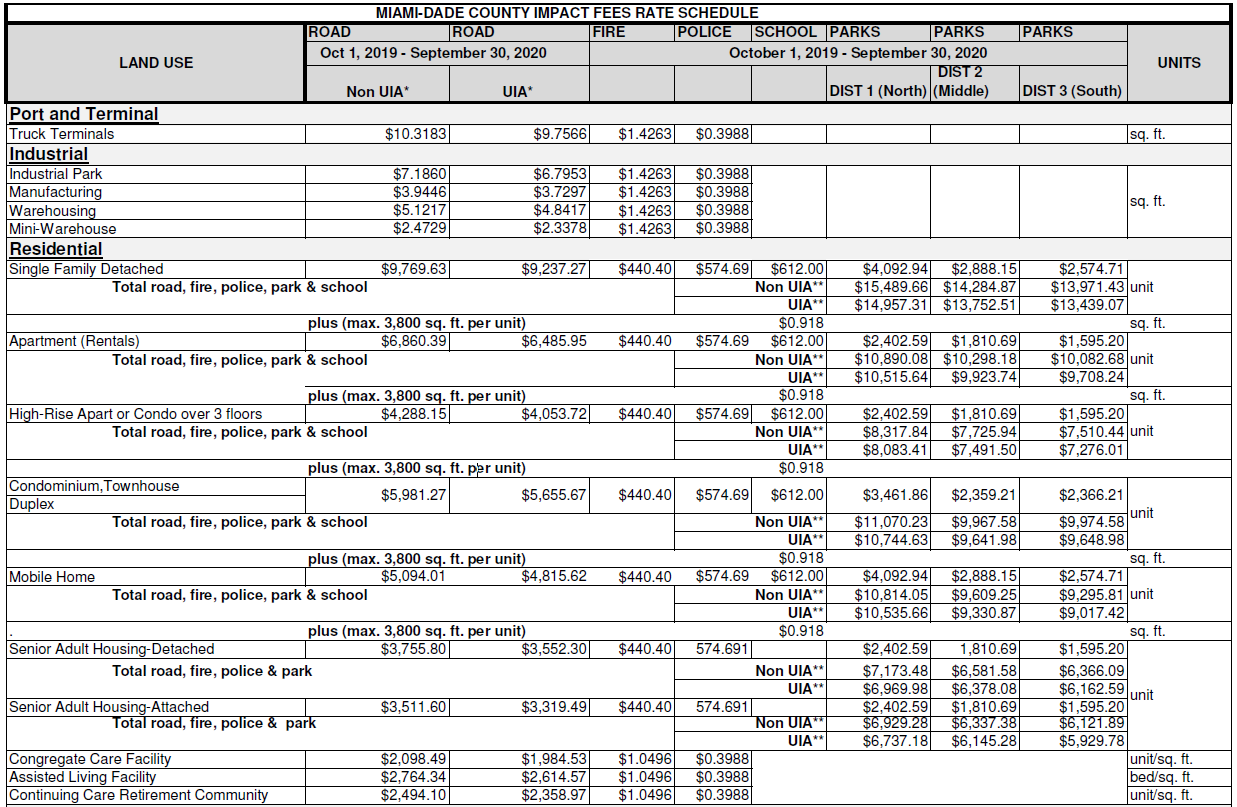 MIAMI – Distribución de Fondos Financieros (cont.)
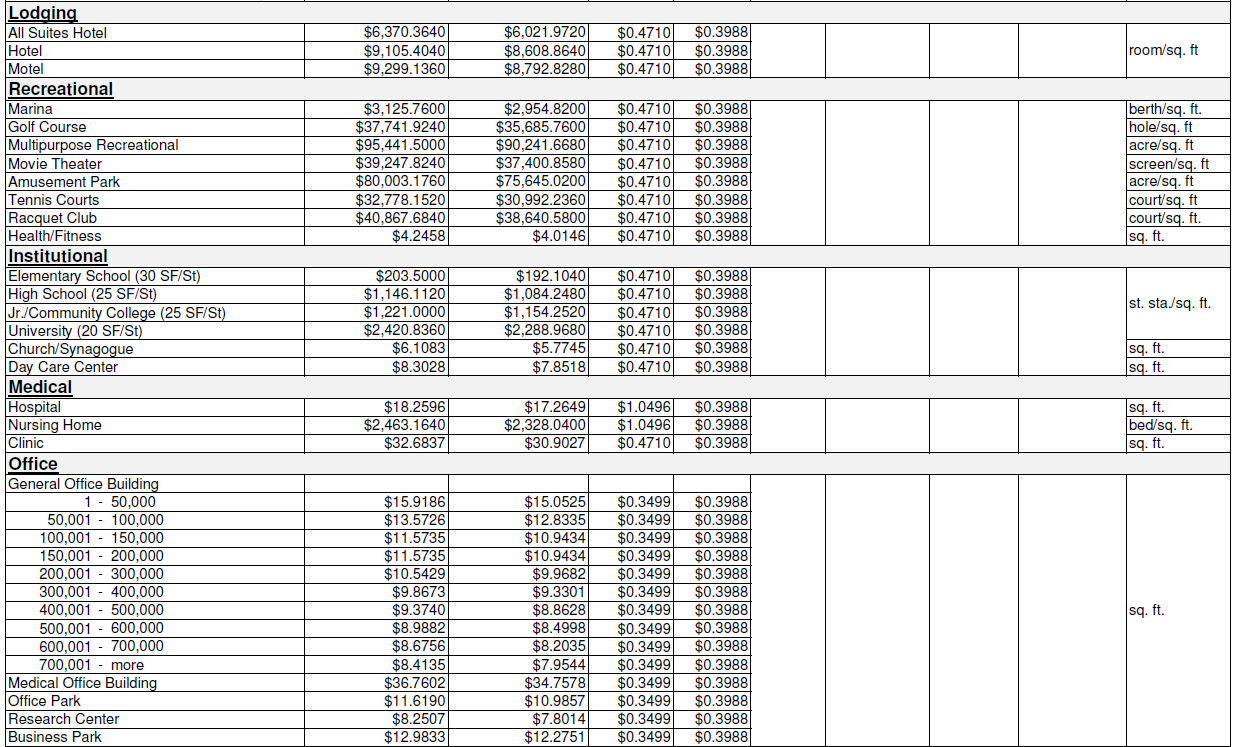 MIAMI – Distribución de Fondos Financieros (cont.)
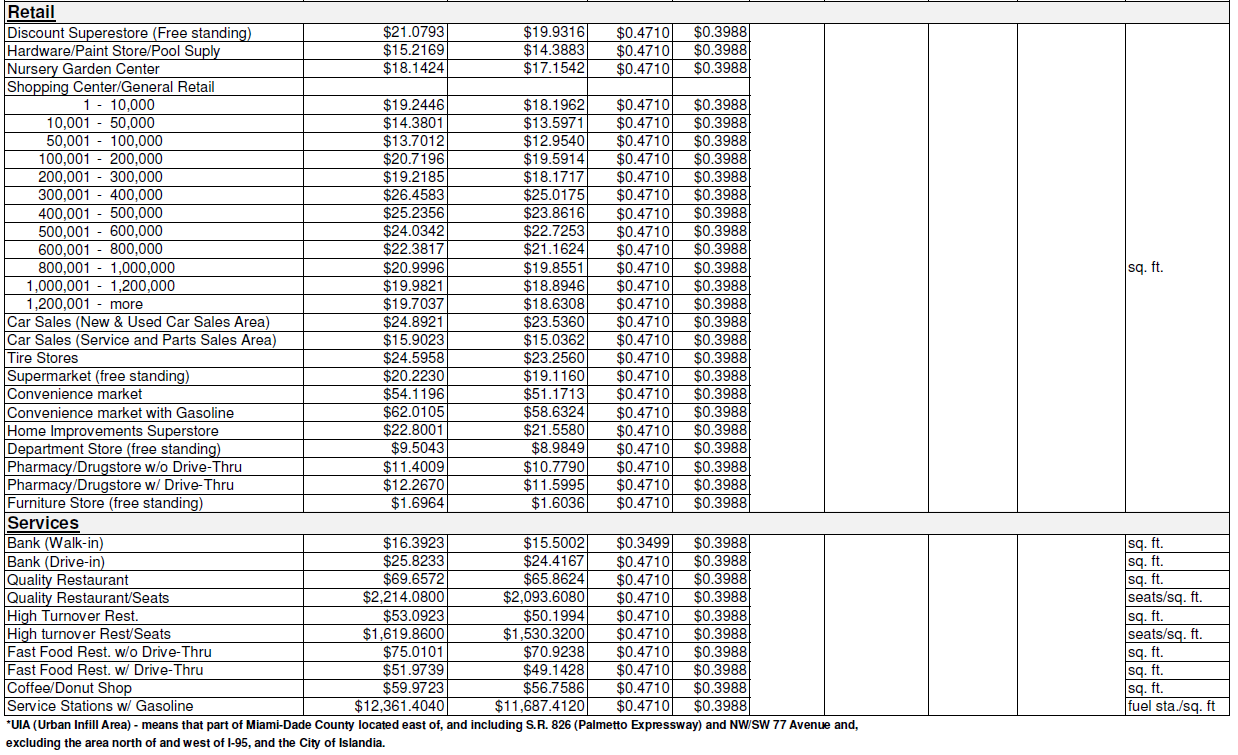 TPO Miami-Dade Transportation Planning Organization
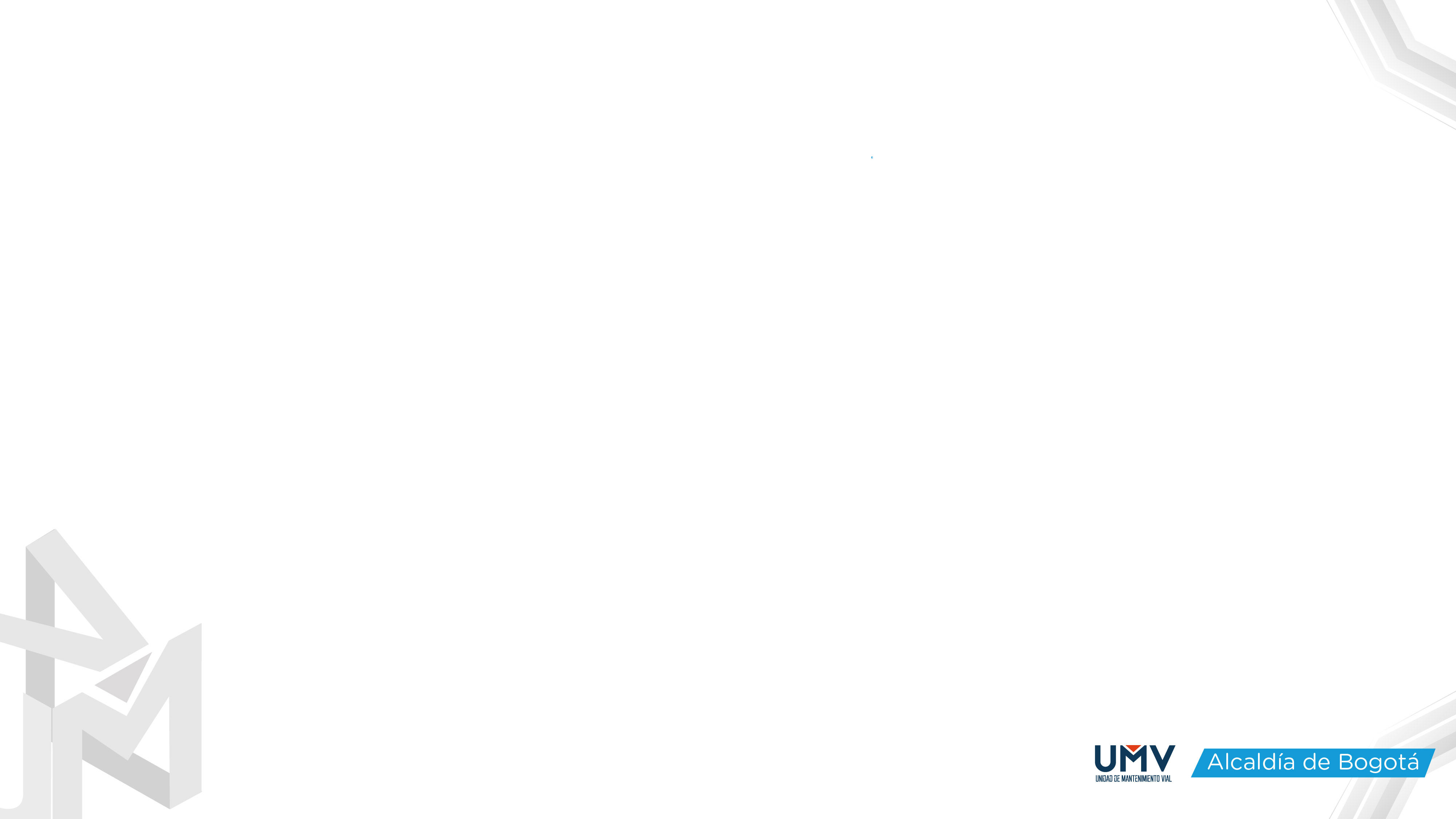 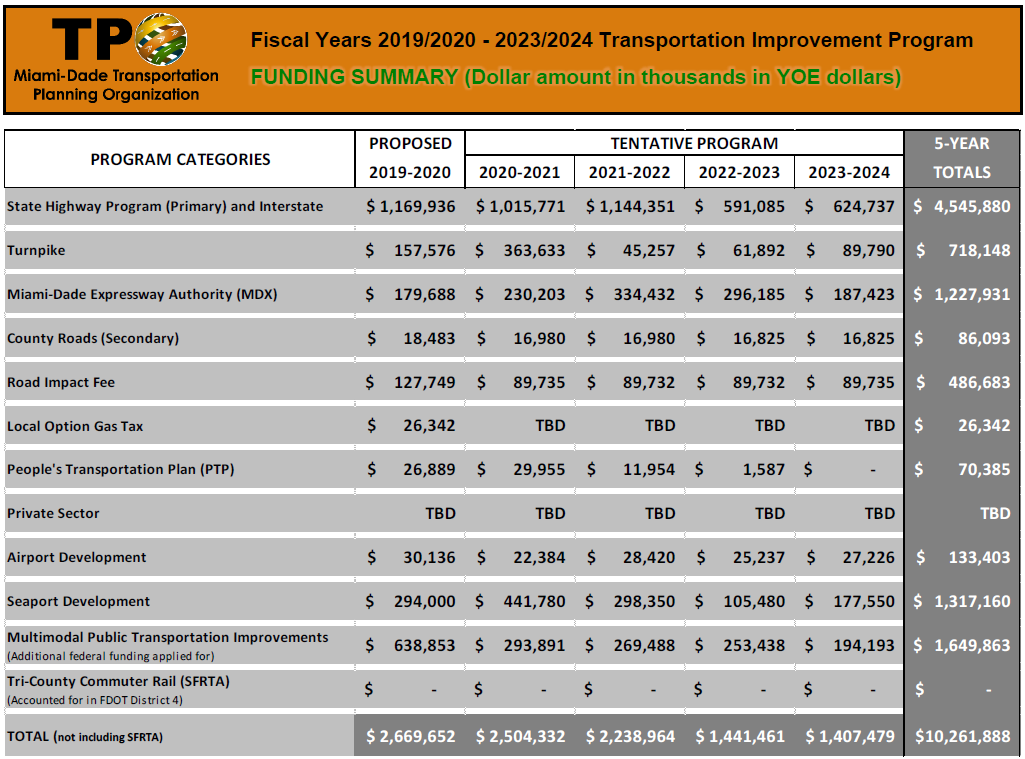 TPO Miami-Dade Transportation Planning Organization
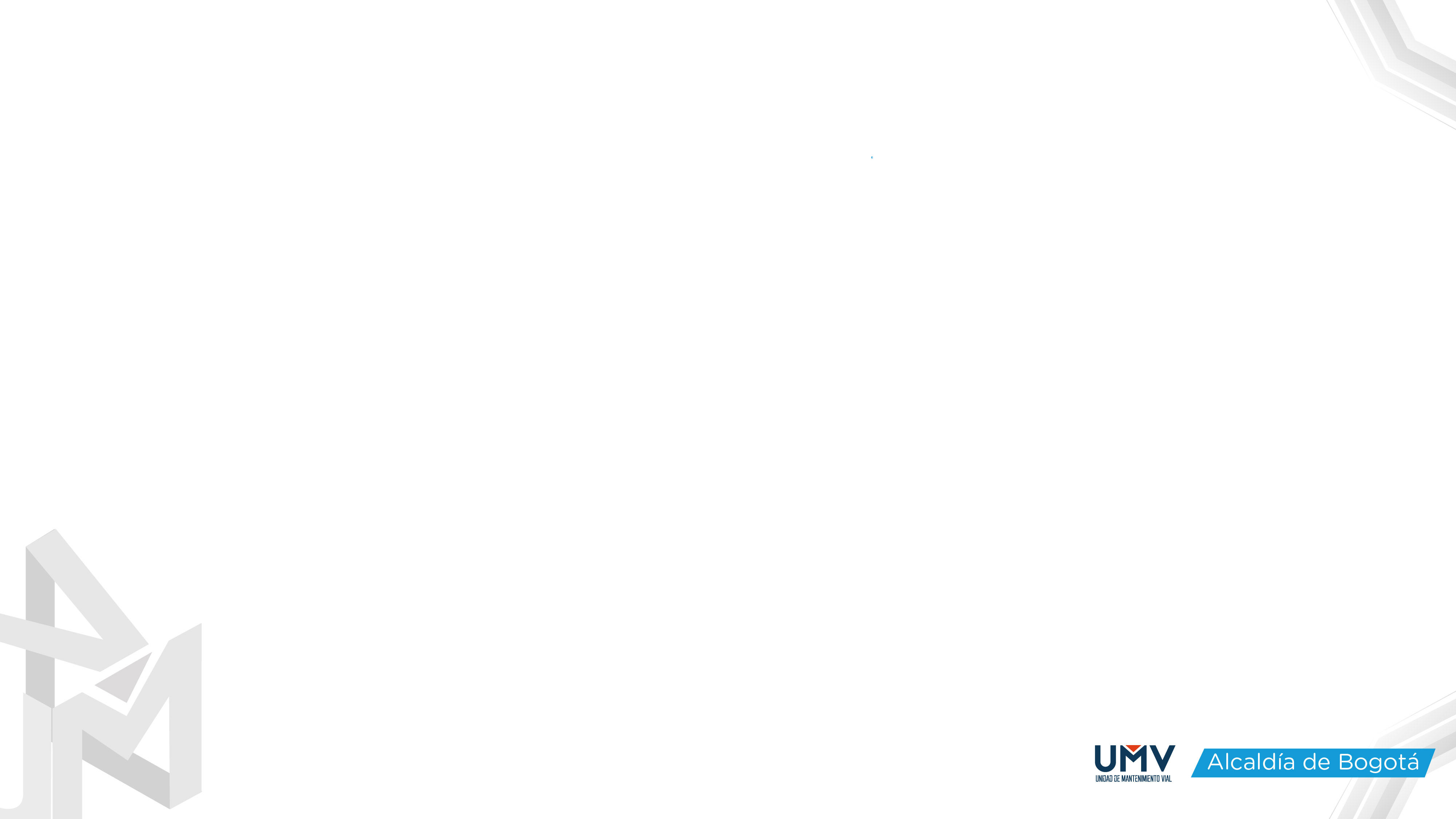 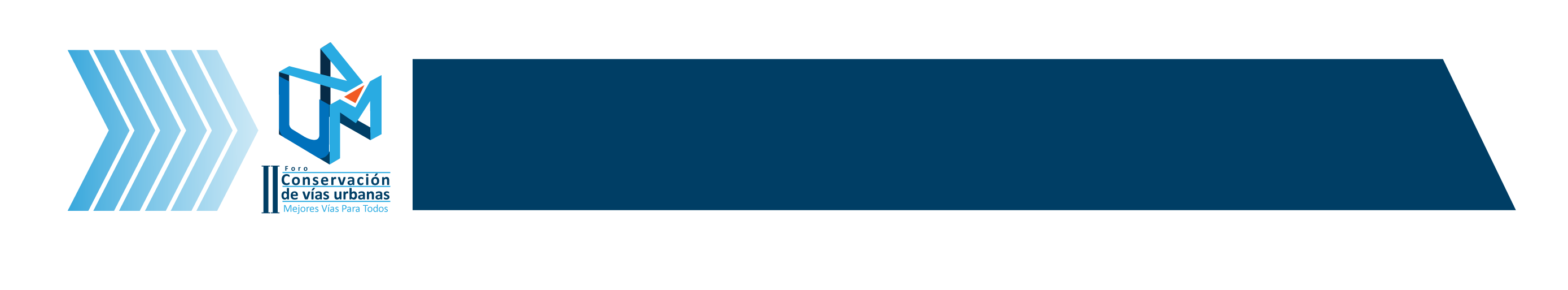 Tipos de Proyectos:
Ubicados en la cercanía de corredores principales
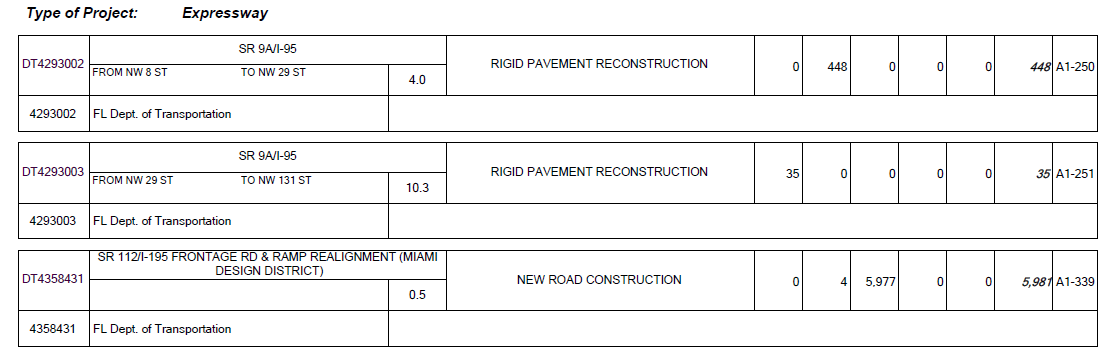 TPO Miami-Dade Transportation Planning Organization
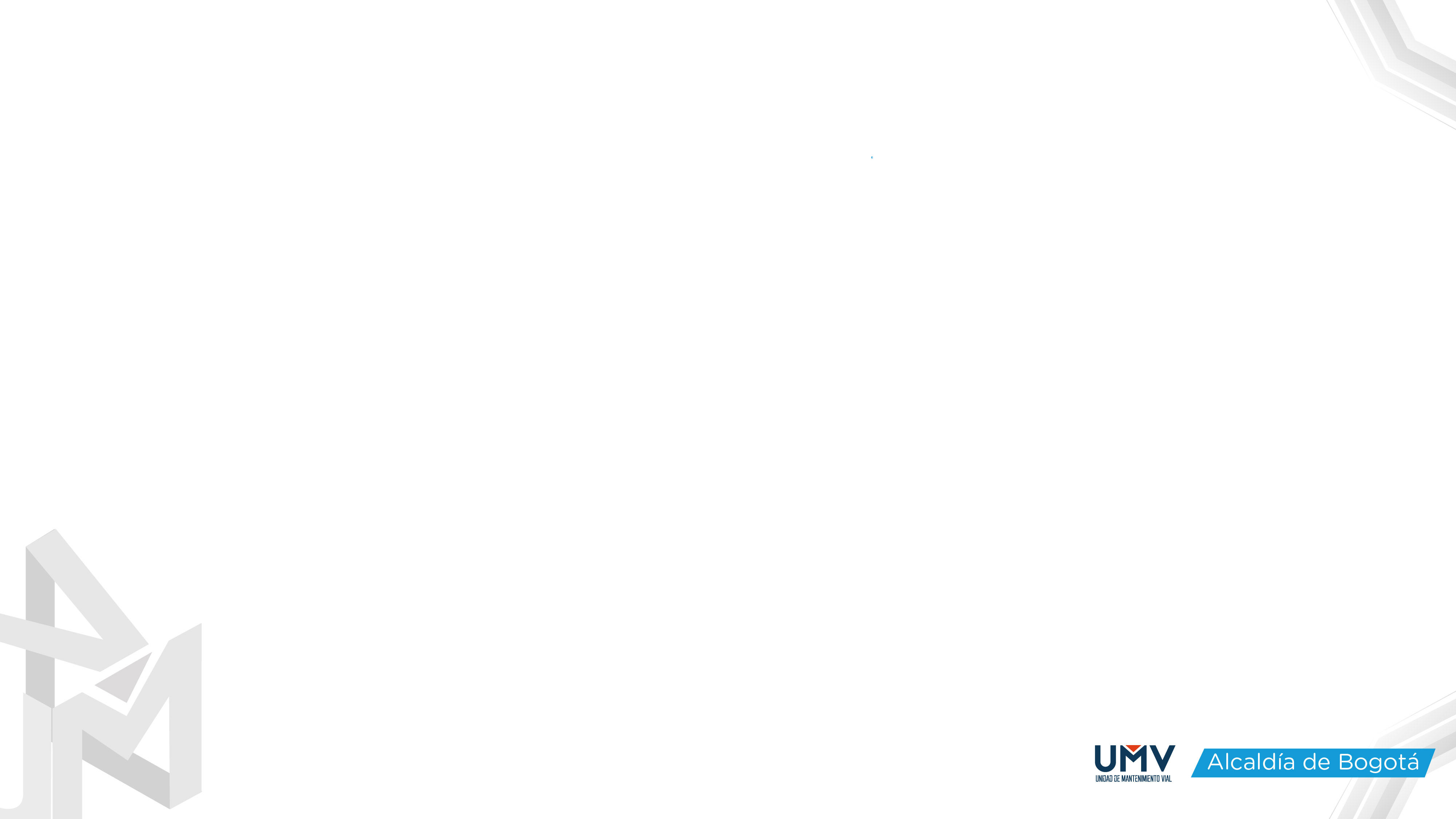 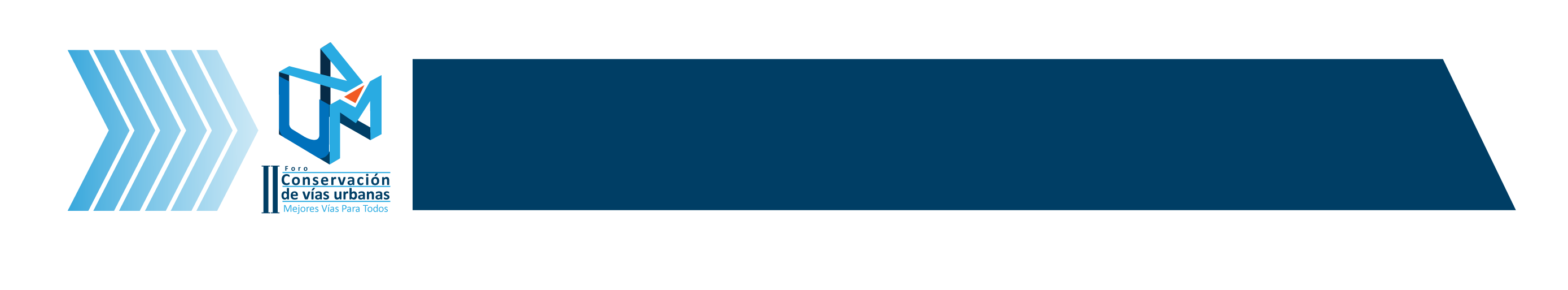 Tipos de Proyectos (cont.)
Ubicados en la cercanía de corredores principales
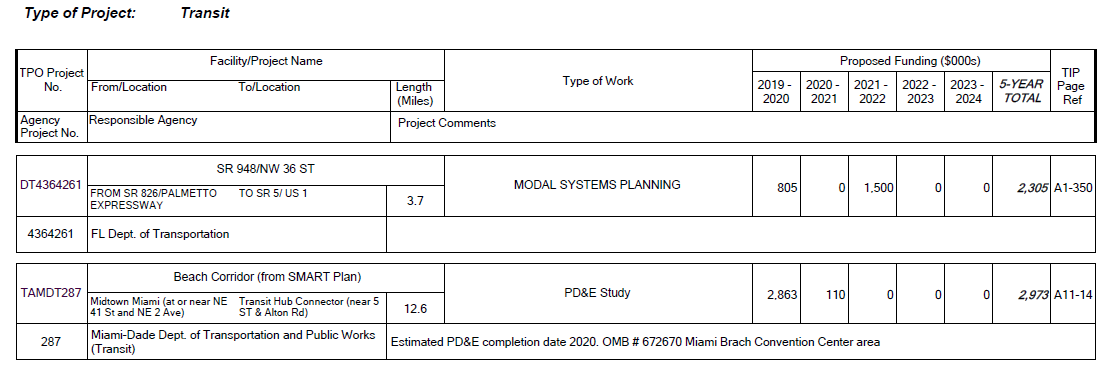 TPO Miami-Dade Transportation Planning Organization
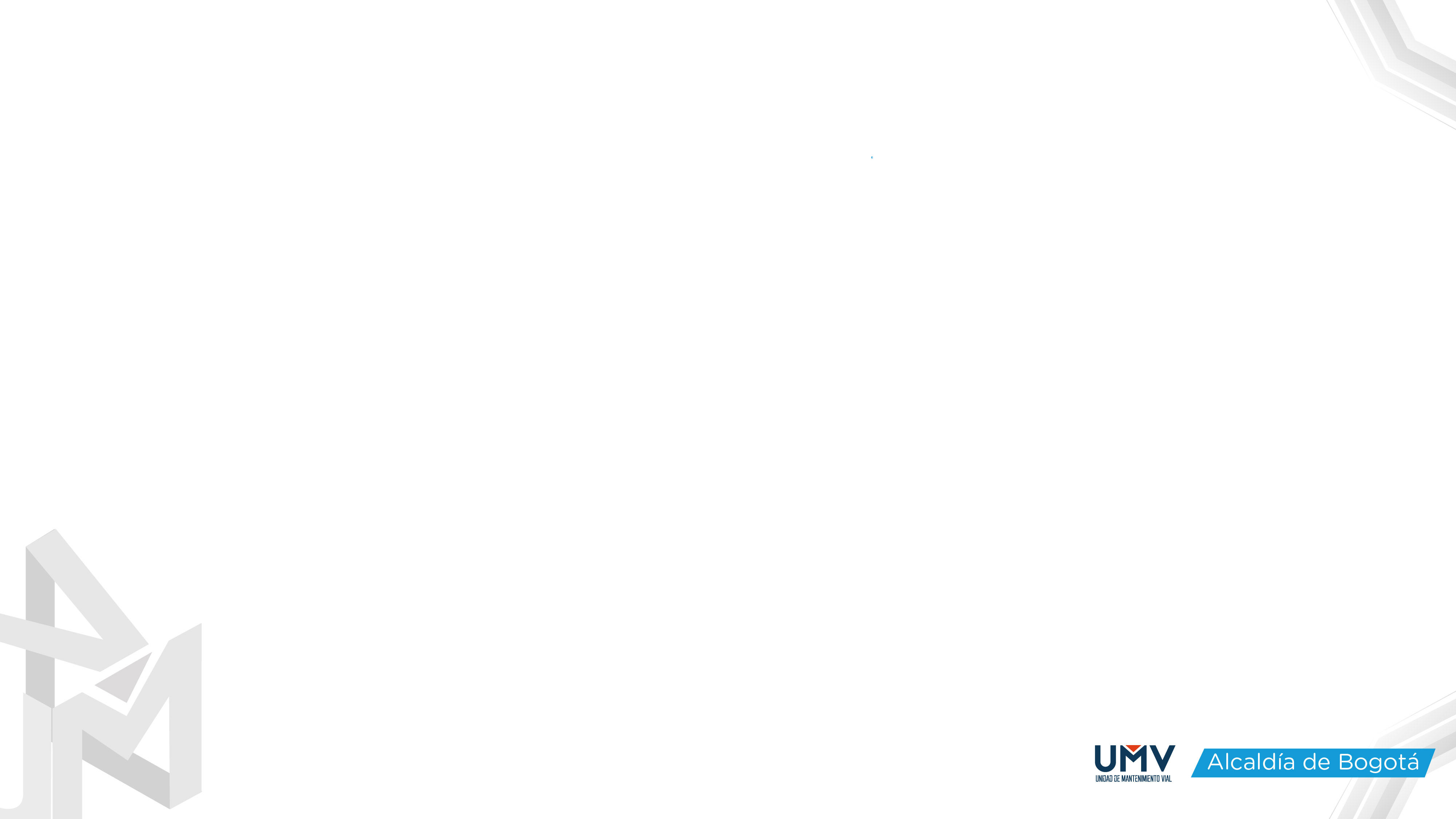 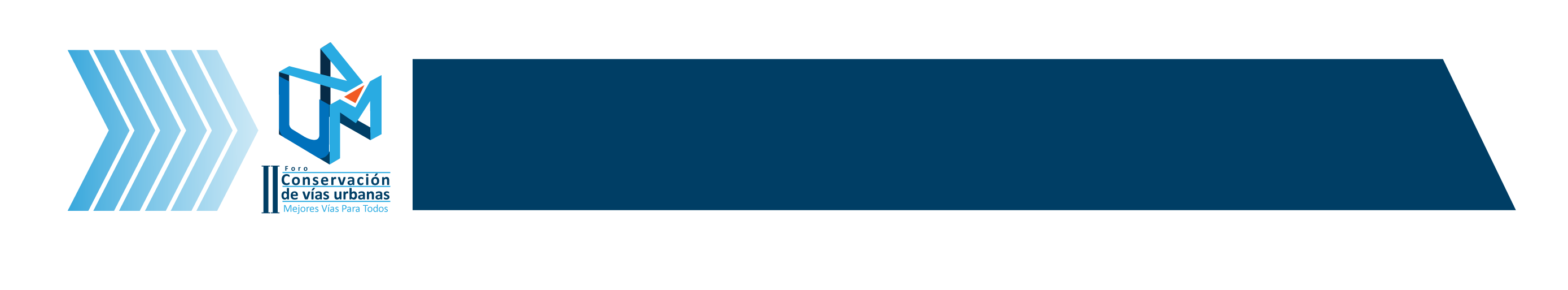 Tipos de Proyectos (cont.)
Ubicados en la cercanía de corredores principales
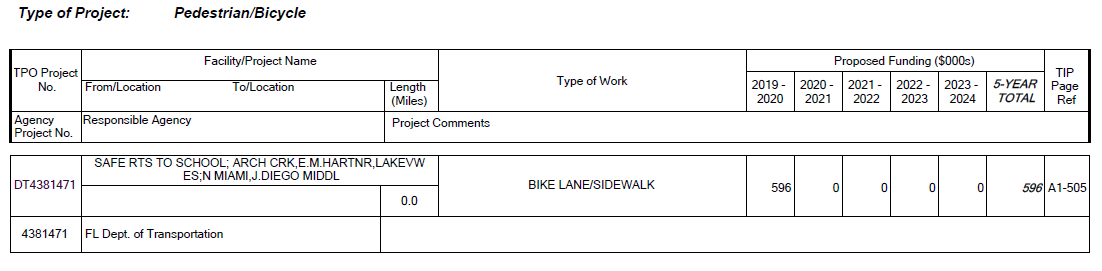 TPO Miami-Dade Transportation Planning Organization
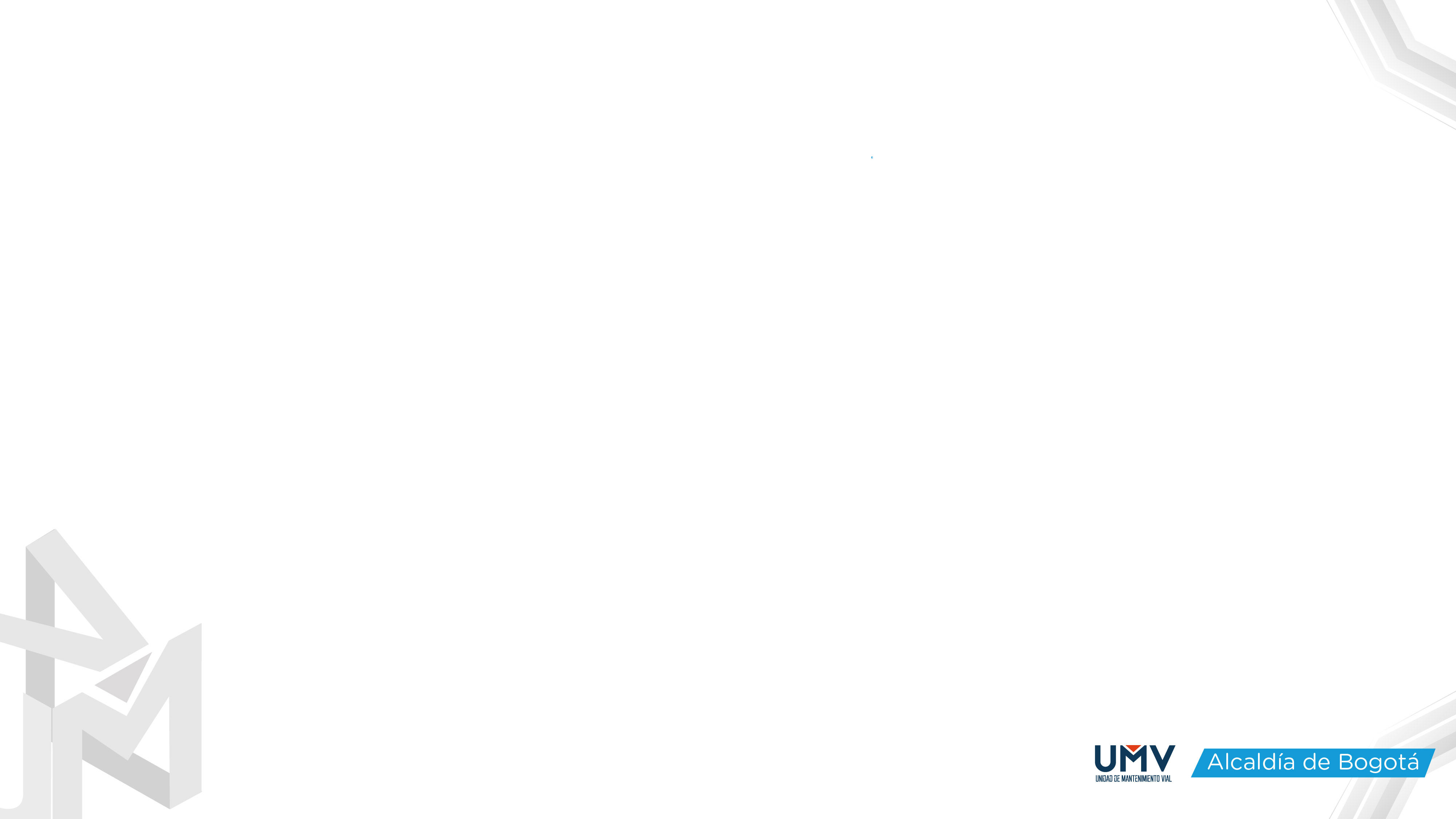 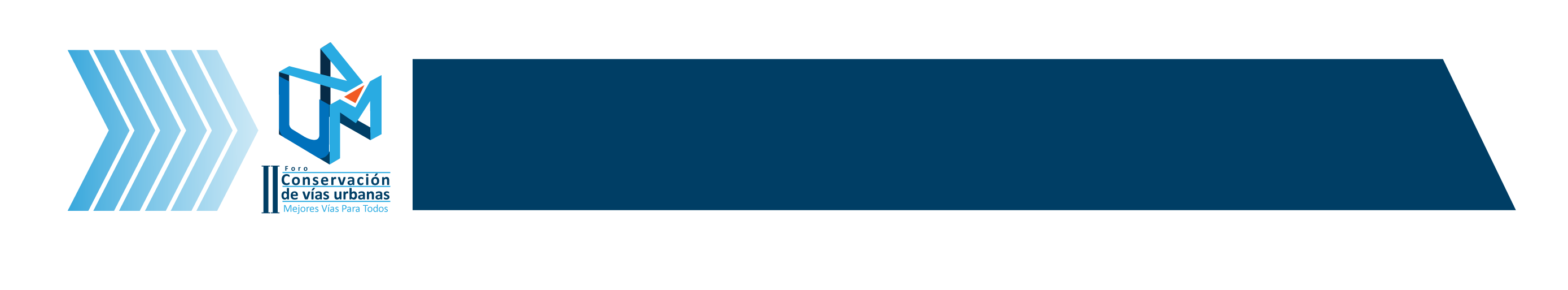 Tipos de Proyectos (cont.)
Ubicados en los corredores principales
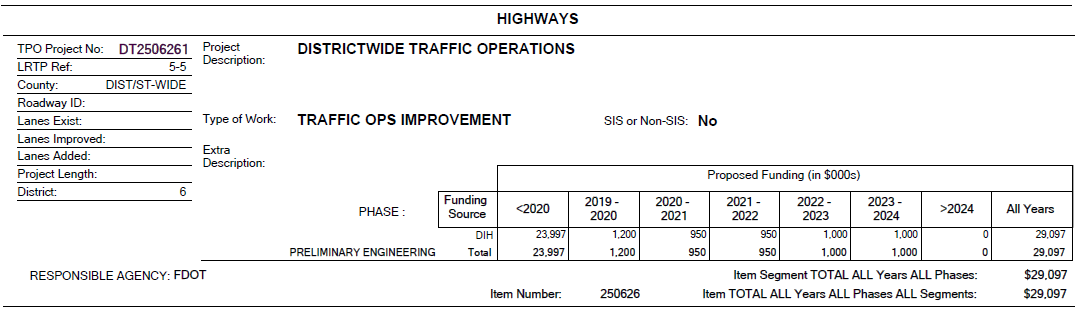 TPO Miami-Dade Transportation Planning Organization
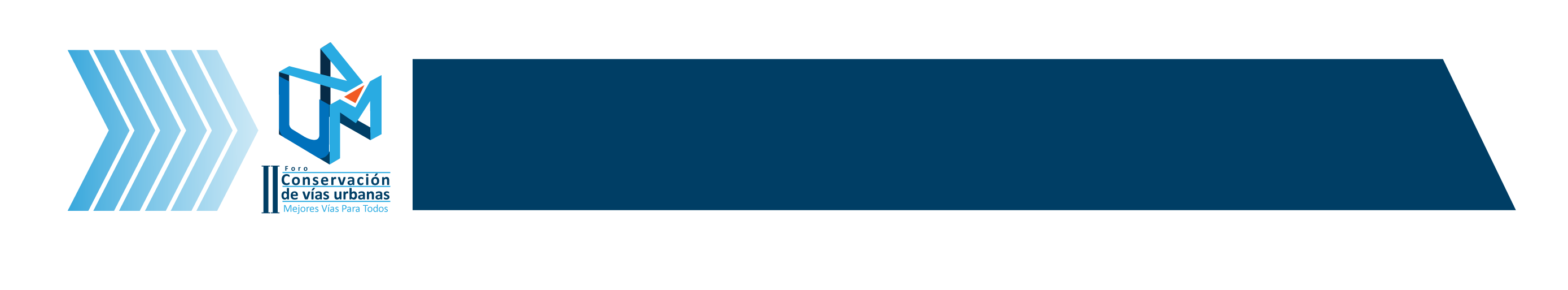 Tipos de Proyectos (cont.)
Ubicados en los corredores principales
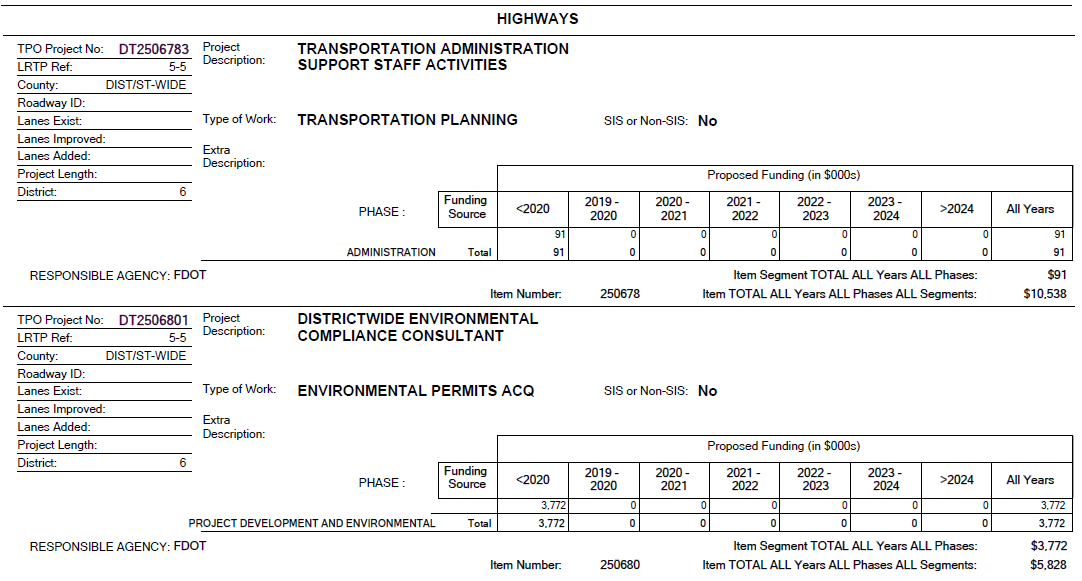 TPO Miami-Dade Transportation Planning Organization
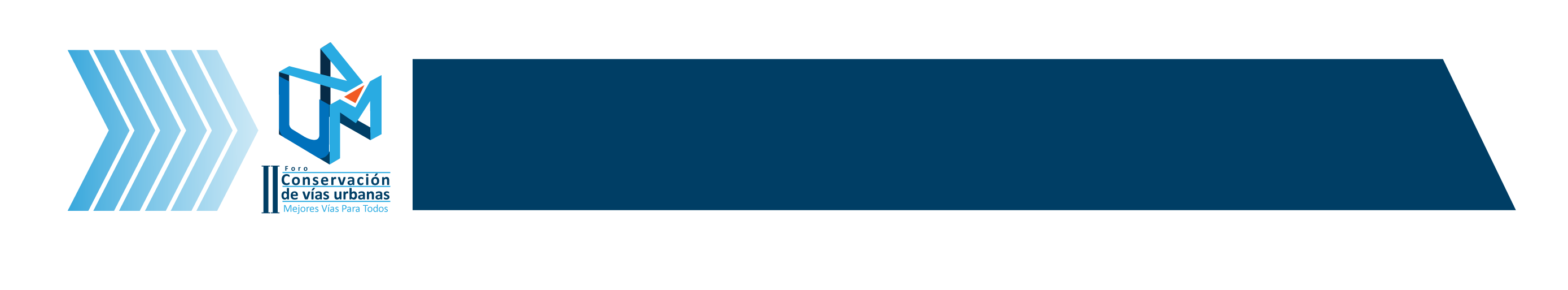 Tipos de Proyectos (cont.)
Programas de mejora y reconstrucción
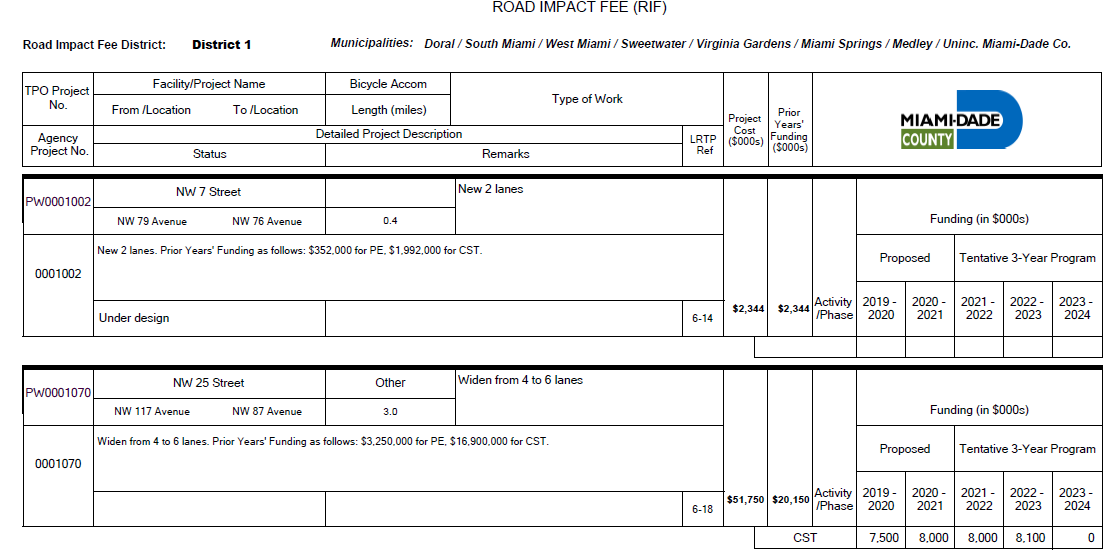 TPO Miami-Dade Transportation Planning Organization
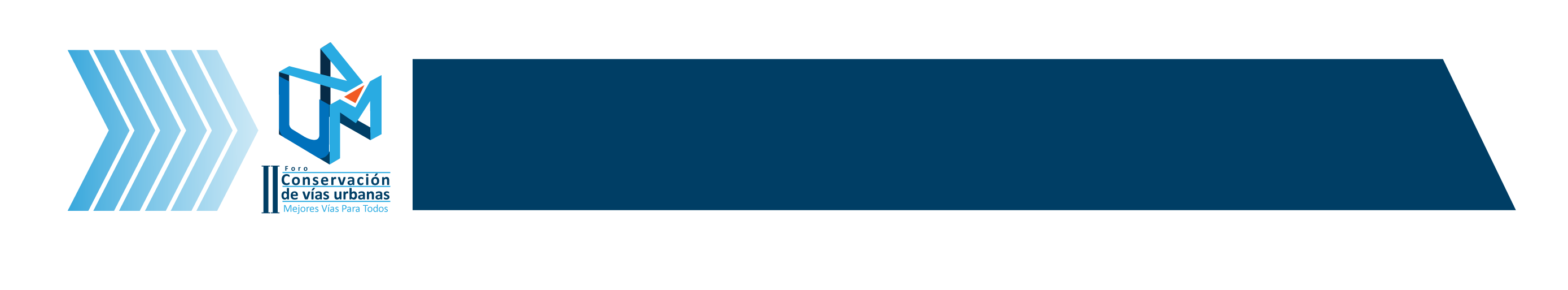 Tipos de Proyectos (cont.)
Programas de mejora y reconstrucción
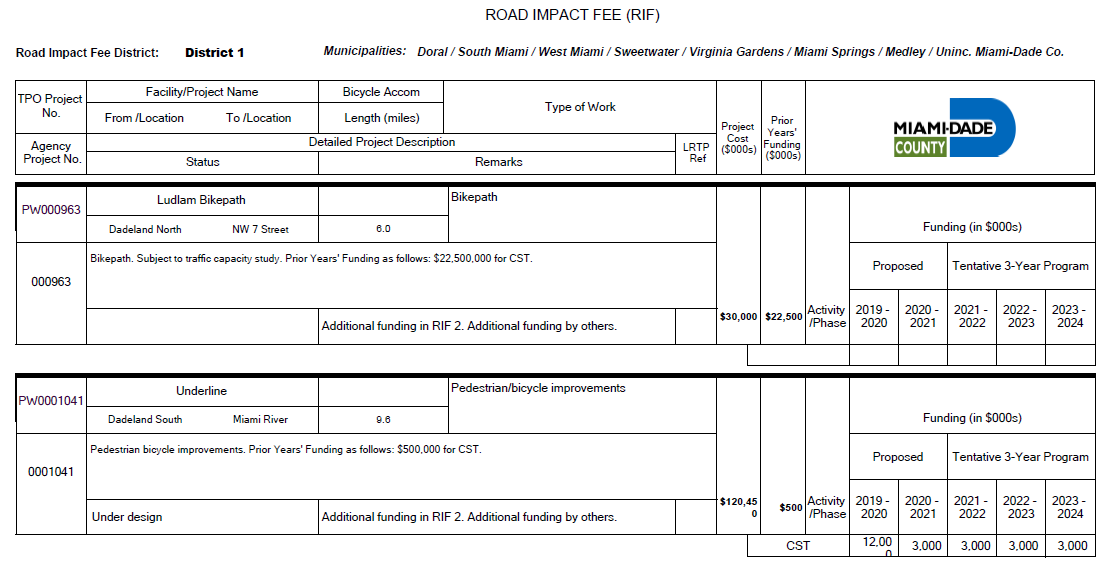 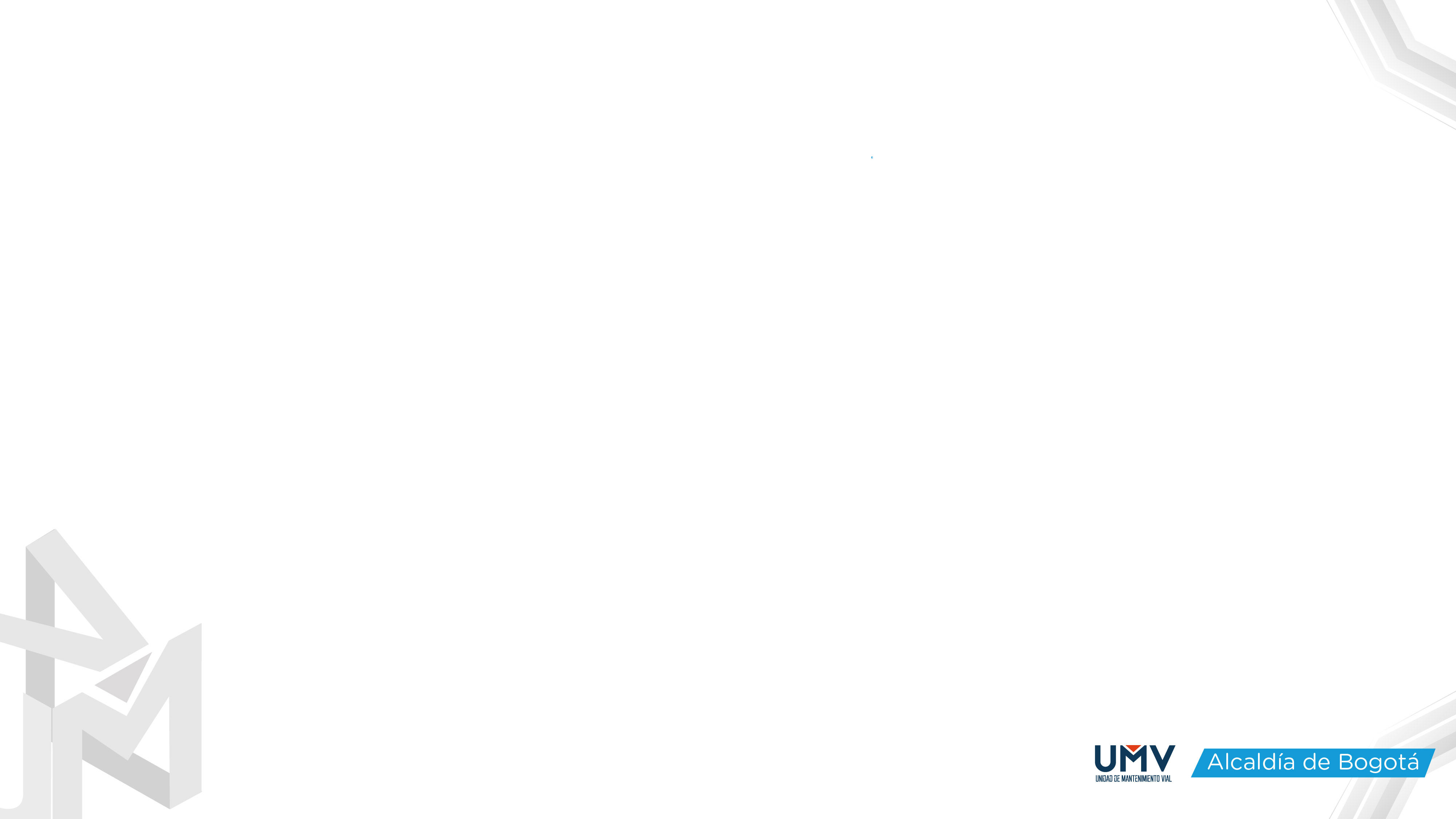 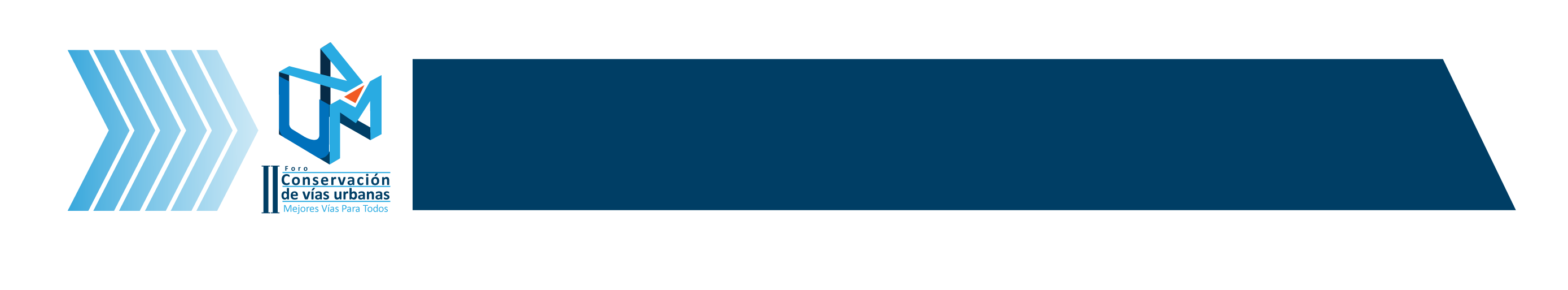 Referencias:
LRTP  https://miamidade2045lrtp.com/the-plan

-    TIP    http://www.interactip.com/wp-   content/uploads/2019/04/Approved_FY_2020_to_2024_TIP.pdf#view=Fit